Enhancing Research with EMERSE Text
Processing and Search tool for an AI-Driven Future
University of Michigan Medical-Dental LHS Collaborative

May 13, 2025
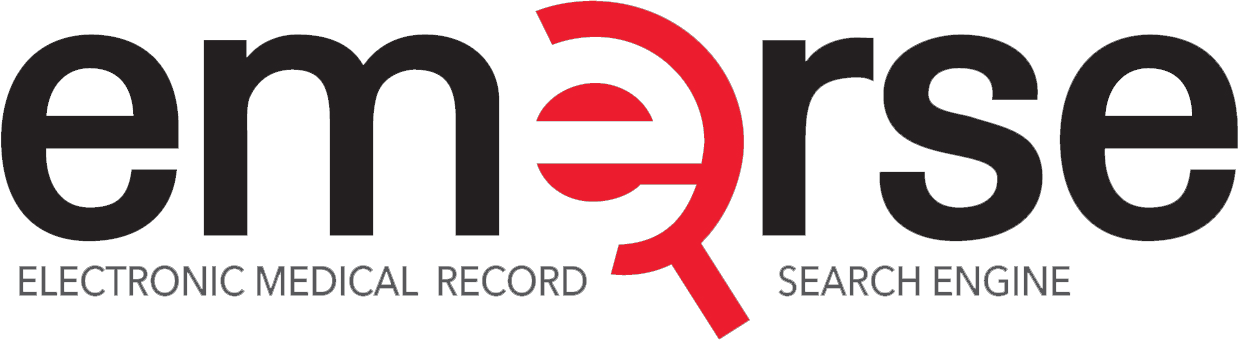 Twitter/X: @projectEMERSE
Web: 	   project-emerse.org
Email: 	   hanauer@umich.edu
		   emerse-team@umich.edu
David Hanauer, MD, MS
Dept of Learning Health Sciences
University of Michigan
http://project-emerse.org/presentations.html
If you want to take notes or visit links
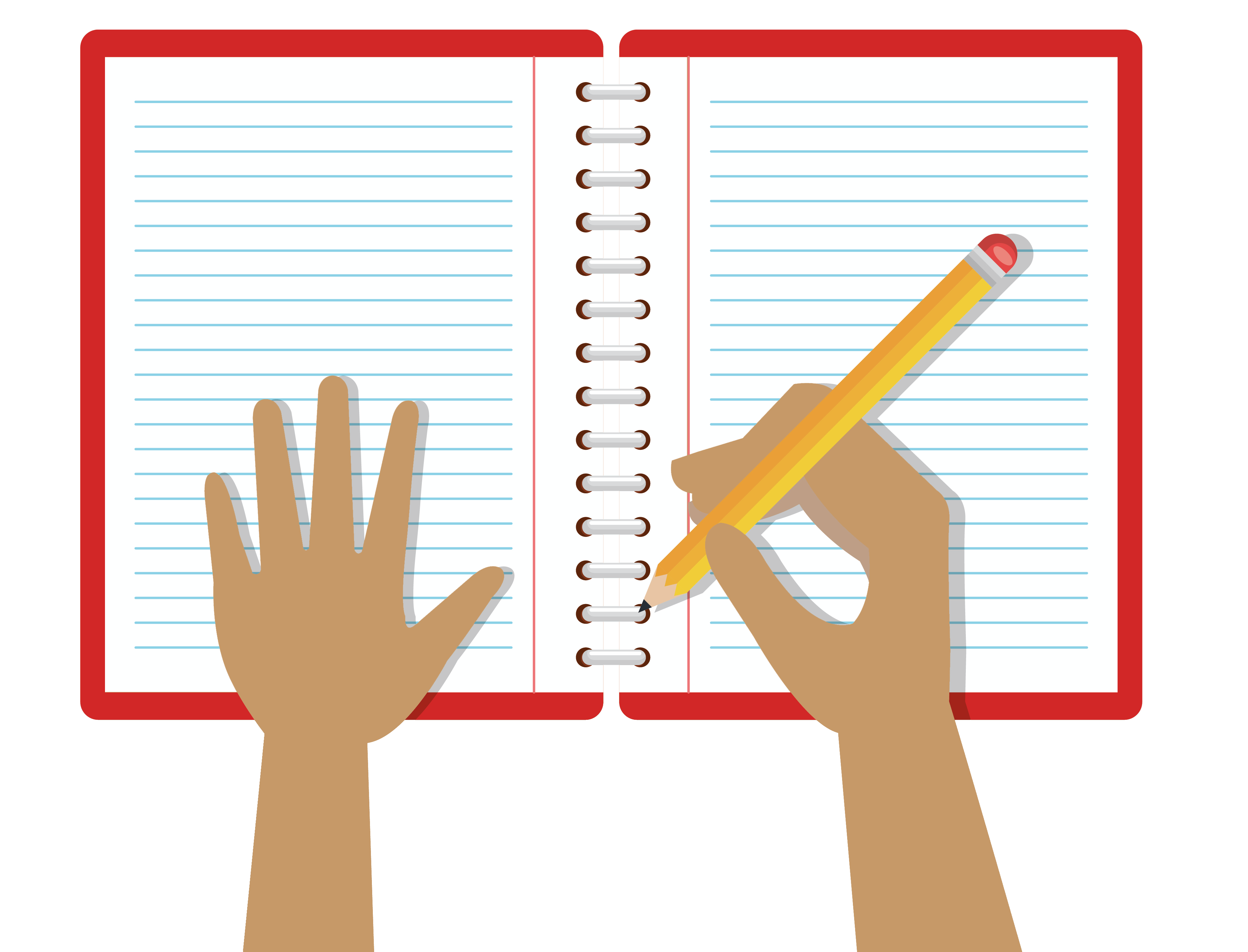 these slides can be found at:
this link will be
on most slides
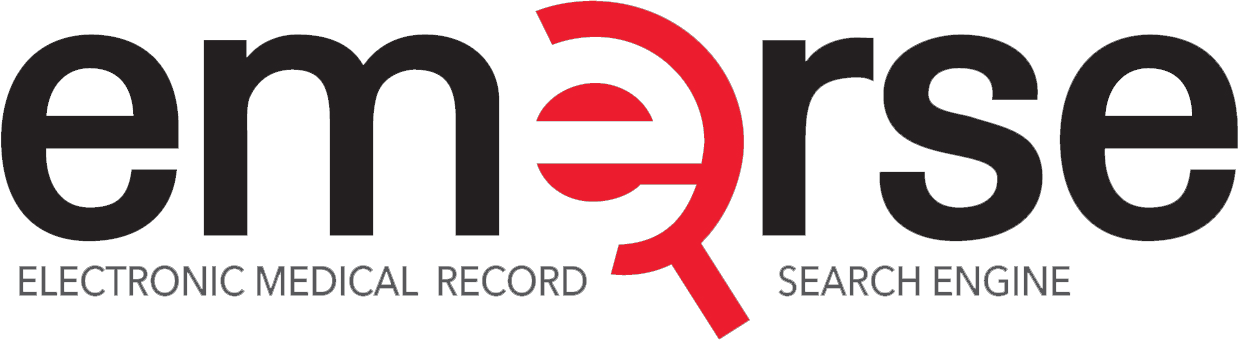 http://project-emerse.org/presentations.html
Disclosures
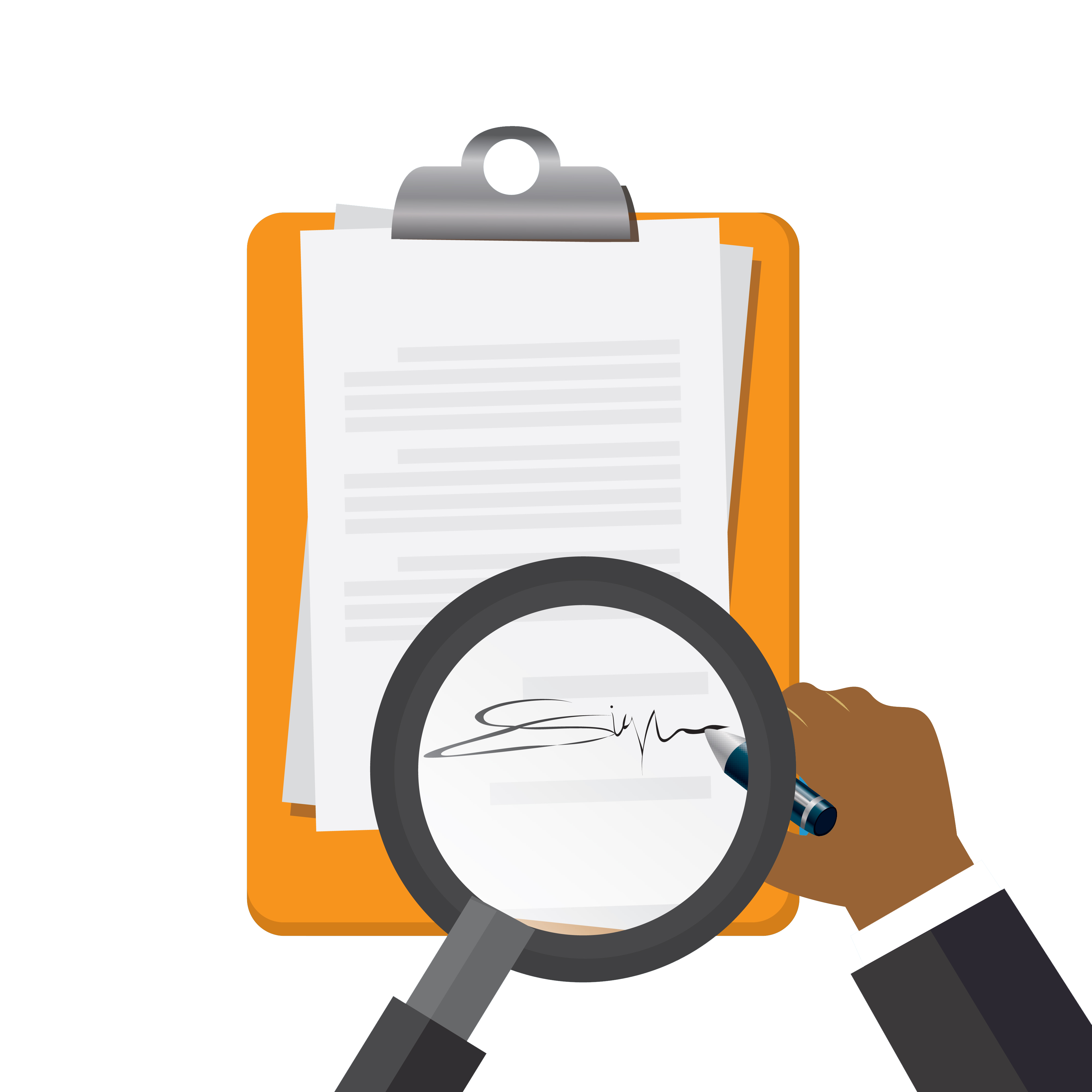 Funding: NIH (NCI-ITCR, NCATS-CTSA)

U of Michigan Royalties/Licensing: “Synonyms” dataset–optional “plugin” for EMERSE.
Disclosures
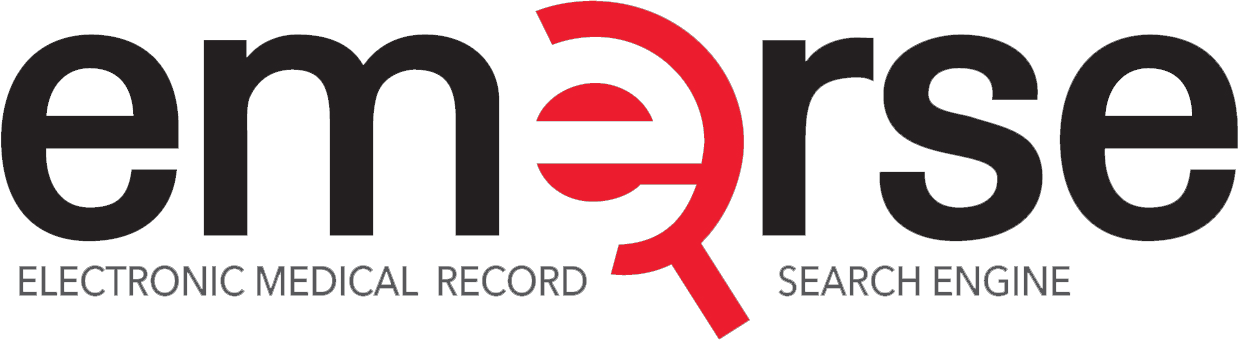 http://project-emerse.org/presentations.html
Unstructured vs Structured Data
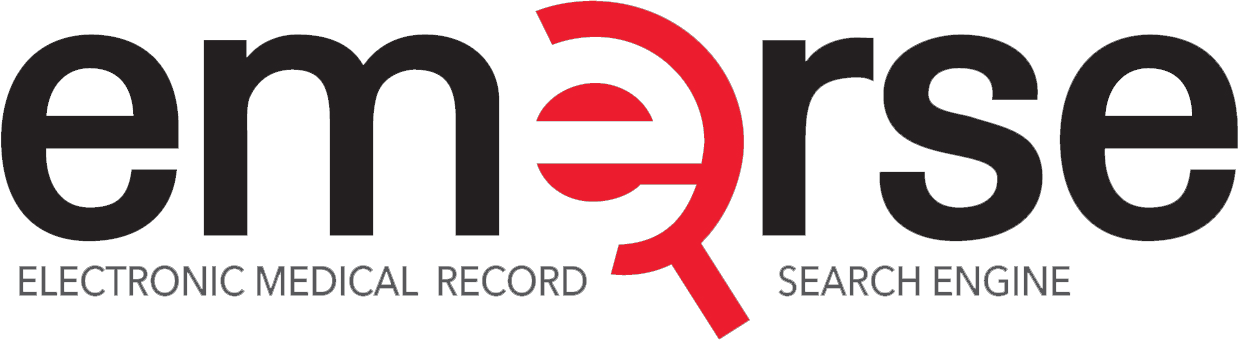 http://project-emerse.org/presentations.html
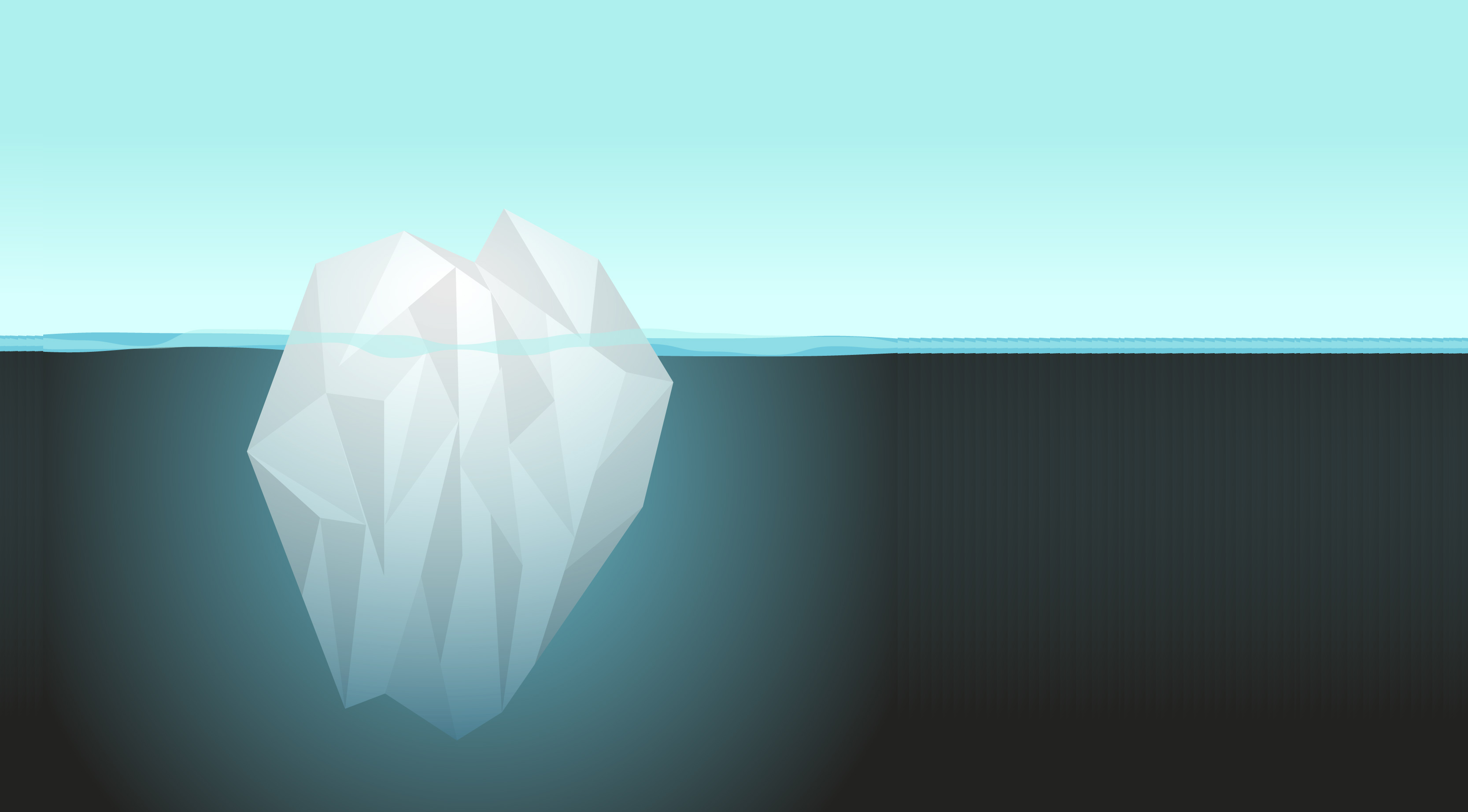 80% of EHR data are in unstructured free-text
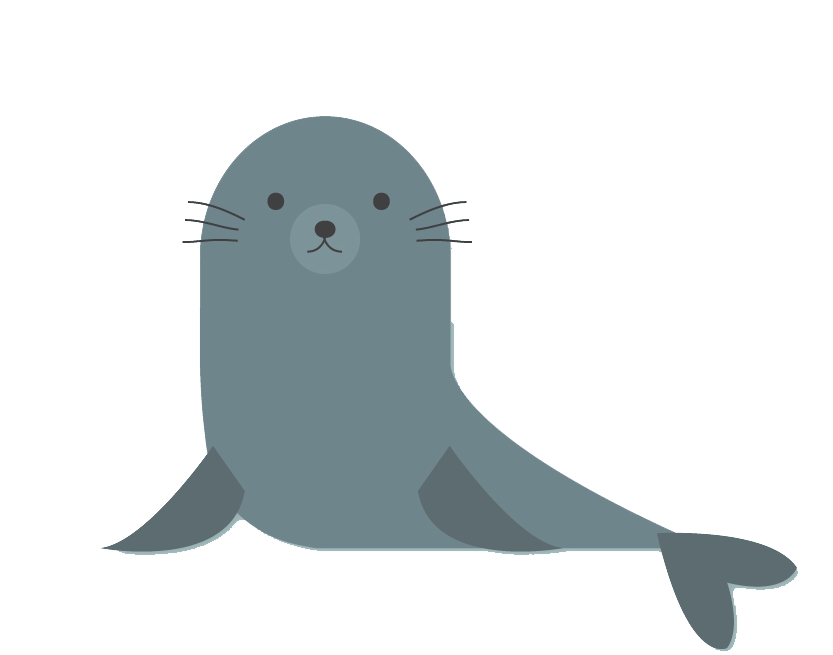 structured data
unstructured data/free text
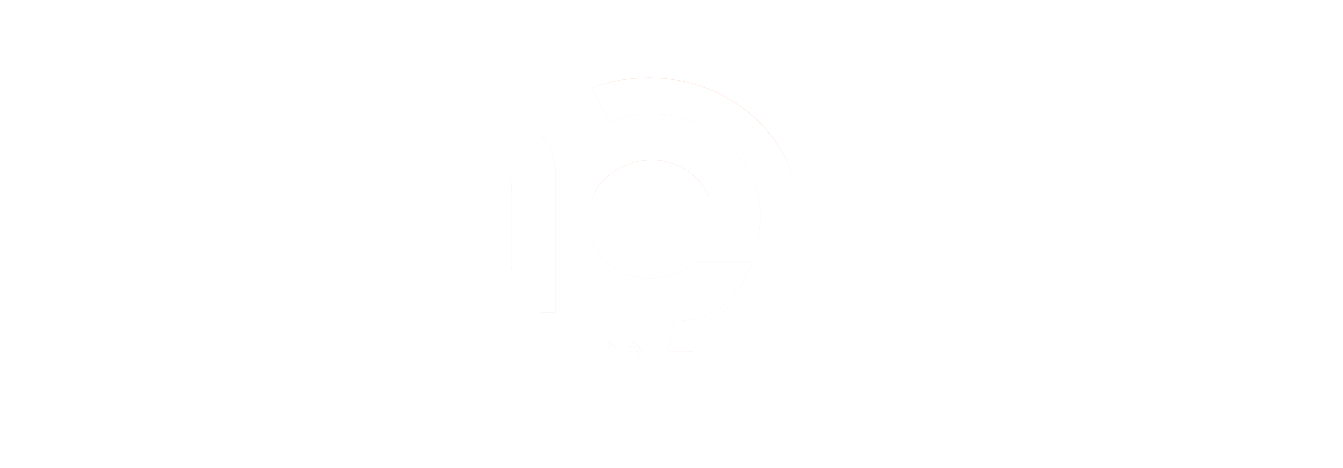 http://project-emerse.org/presentations.html
Most medical centers lack tools for free-text
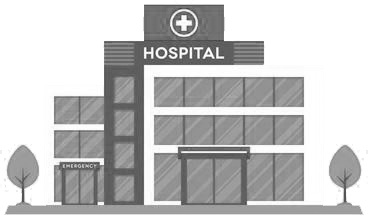 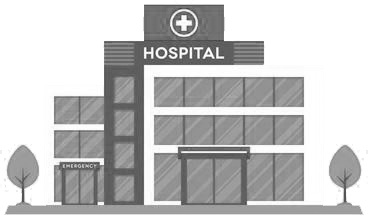 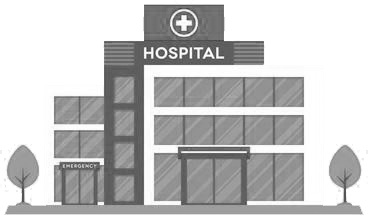 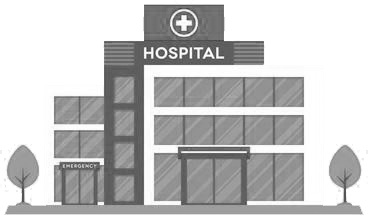 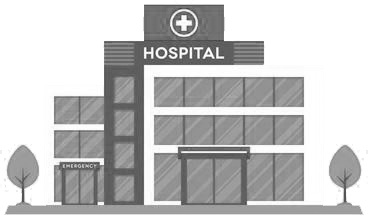 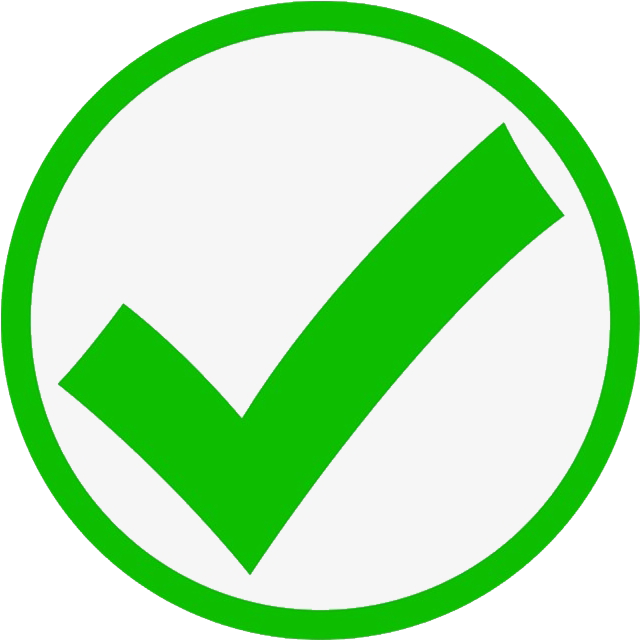 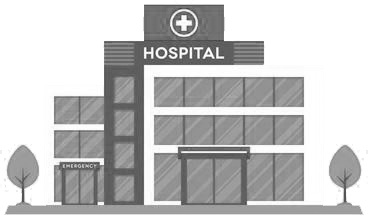 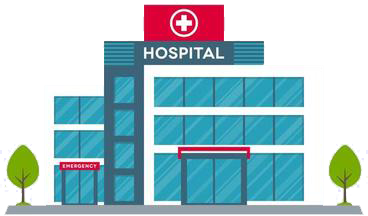 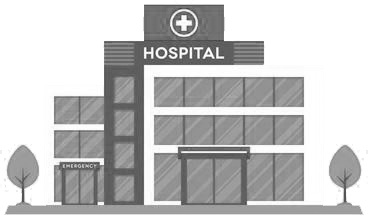 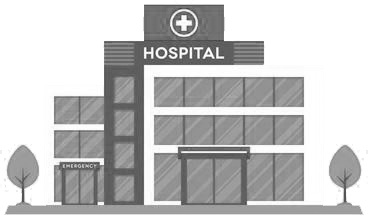 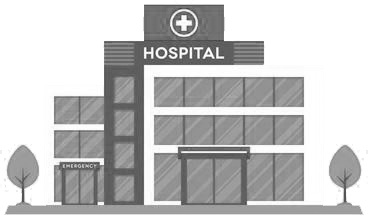 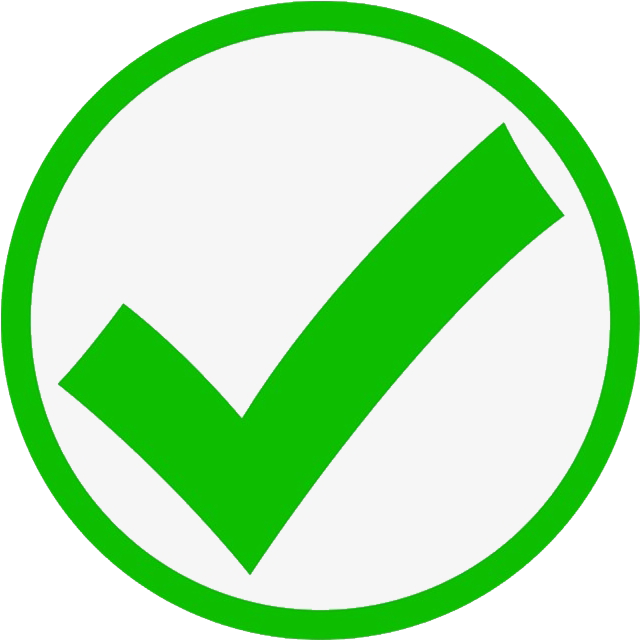 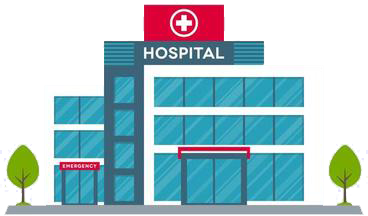 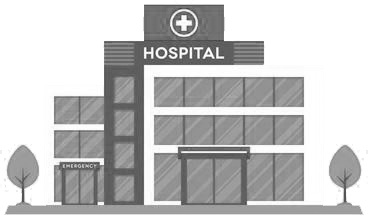 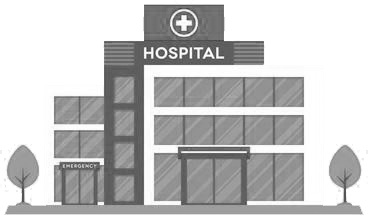 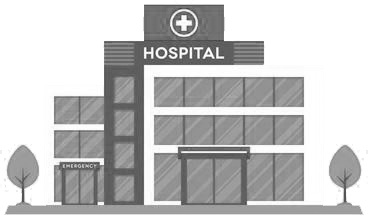 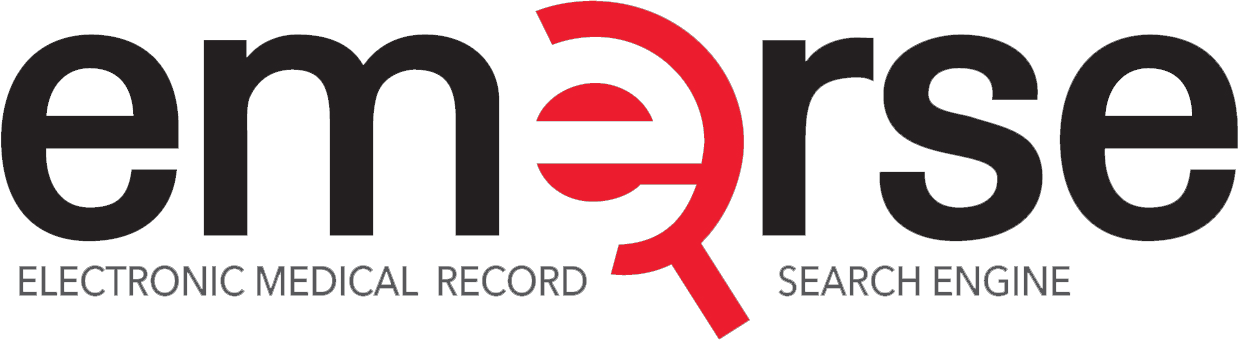 http://project-emerse.org/presentations.html
The EMERSE solution
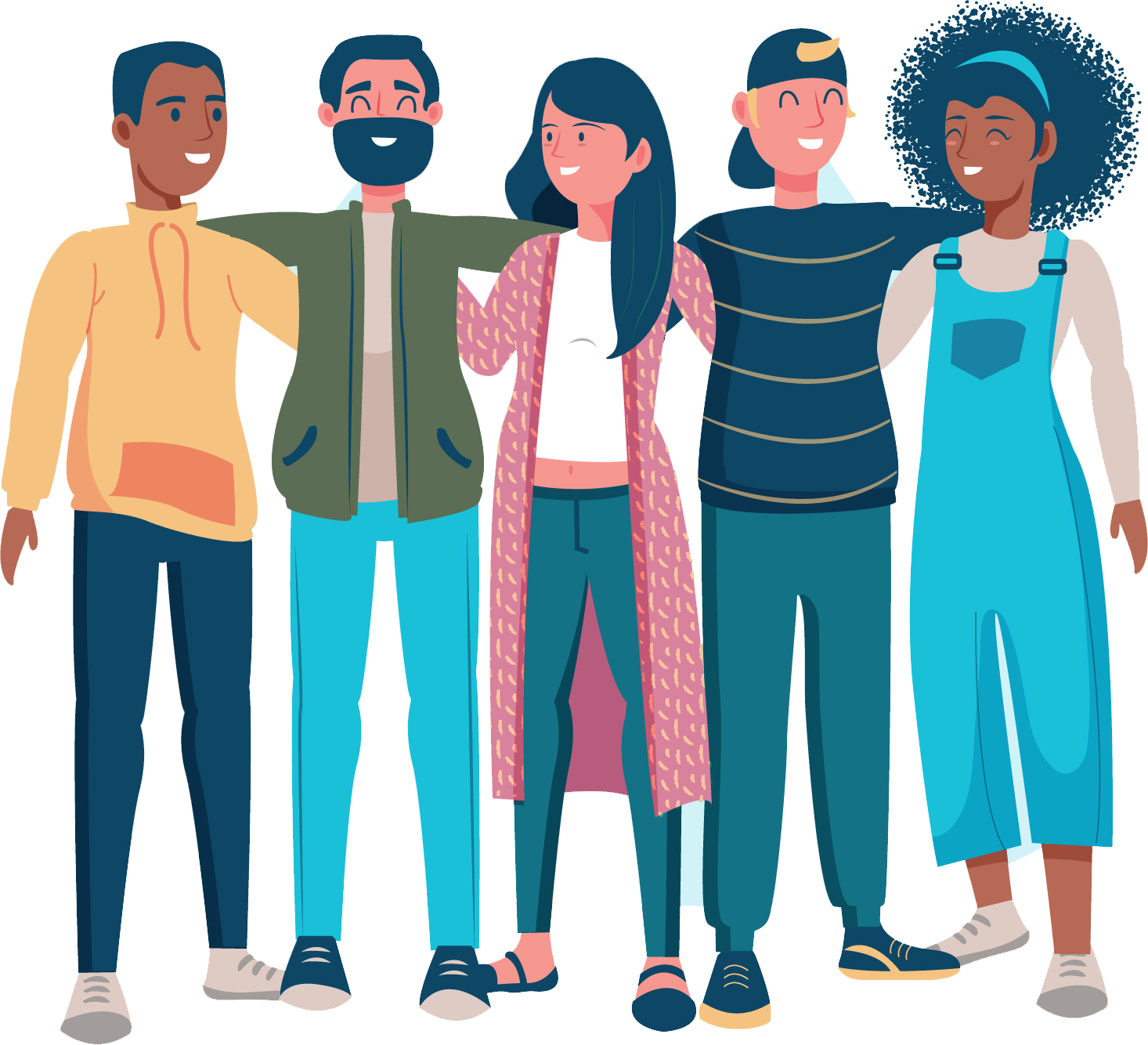 A system “for the people”
Users search the notes on their own
No need to wait in a queue for an analyst or a data scientist
Easy-to-use for non-technical users
Unlike with some EHRs, EMERSE can search across all notes and all patients at once
Continuous refinements for over 19 years
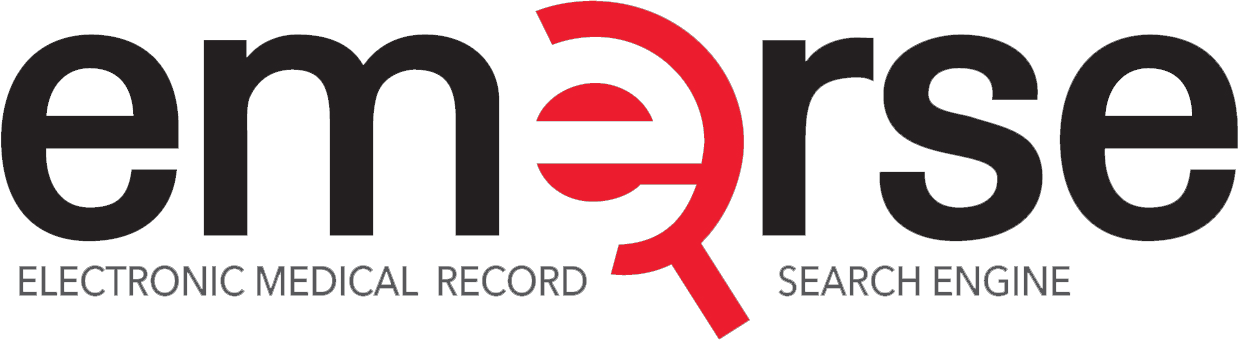 http://project-emerse.org/presentations.html
EMERSE is a useful tool
It will be one of many you need to build/support your project(s)
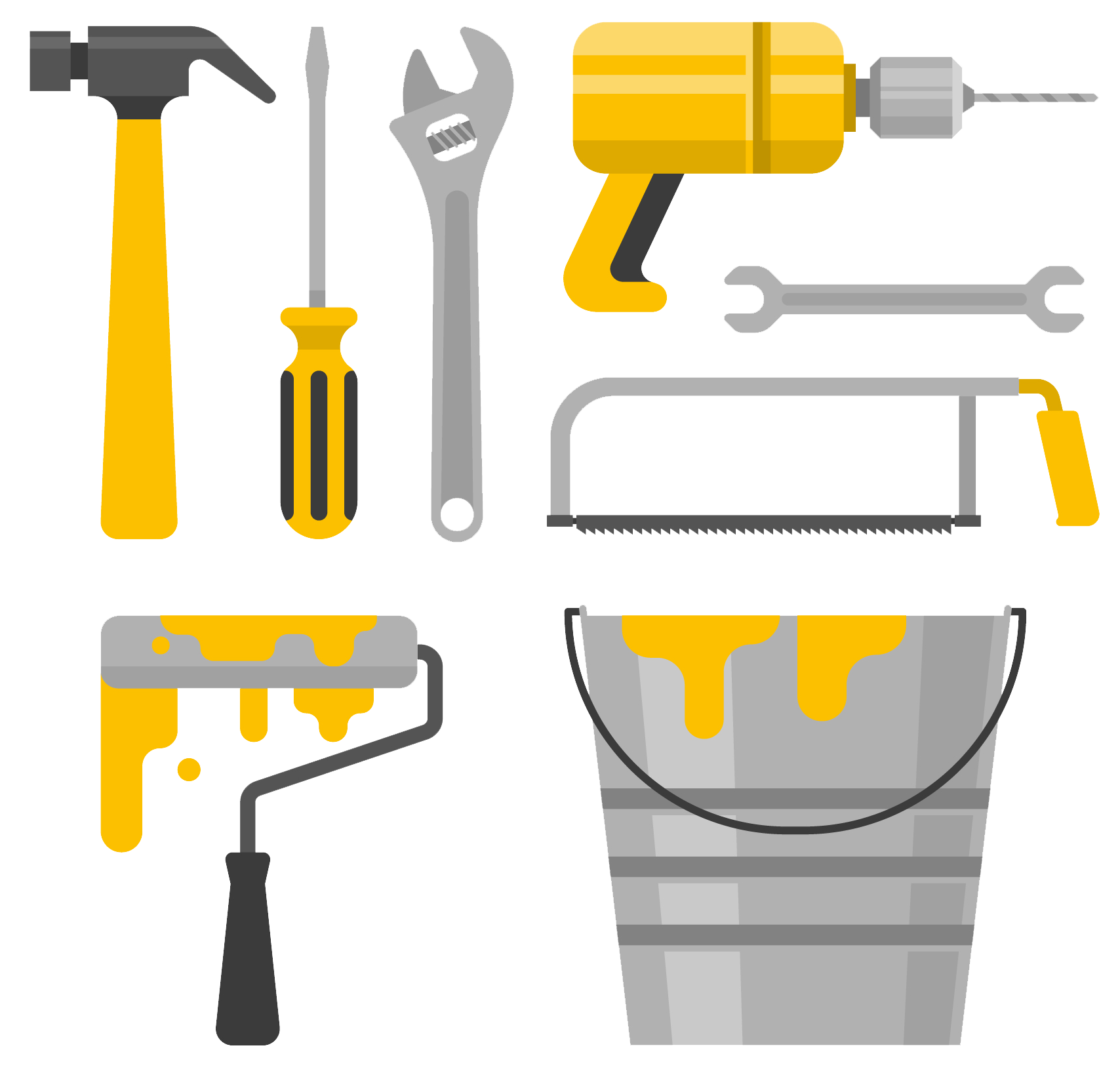 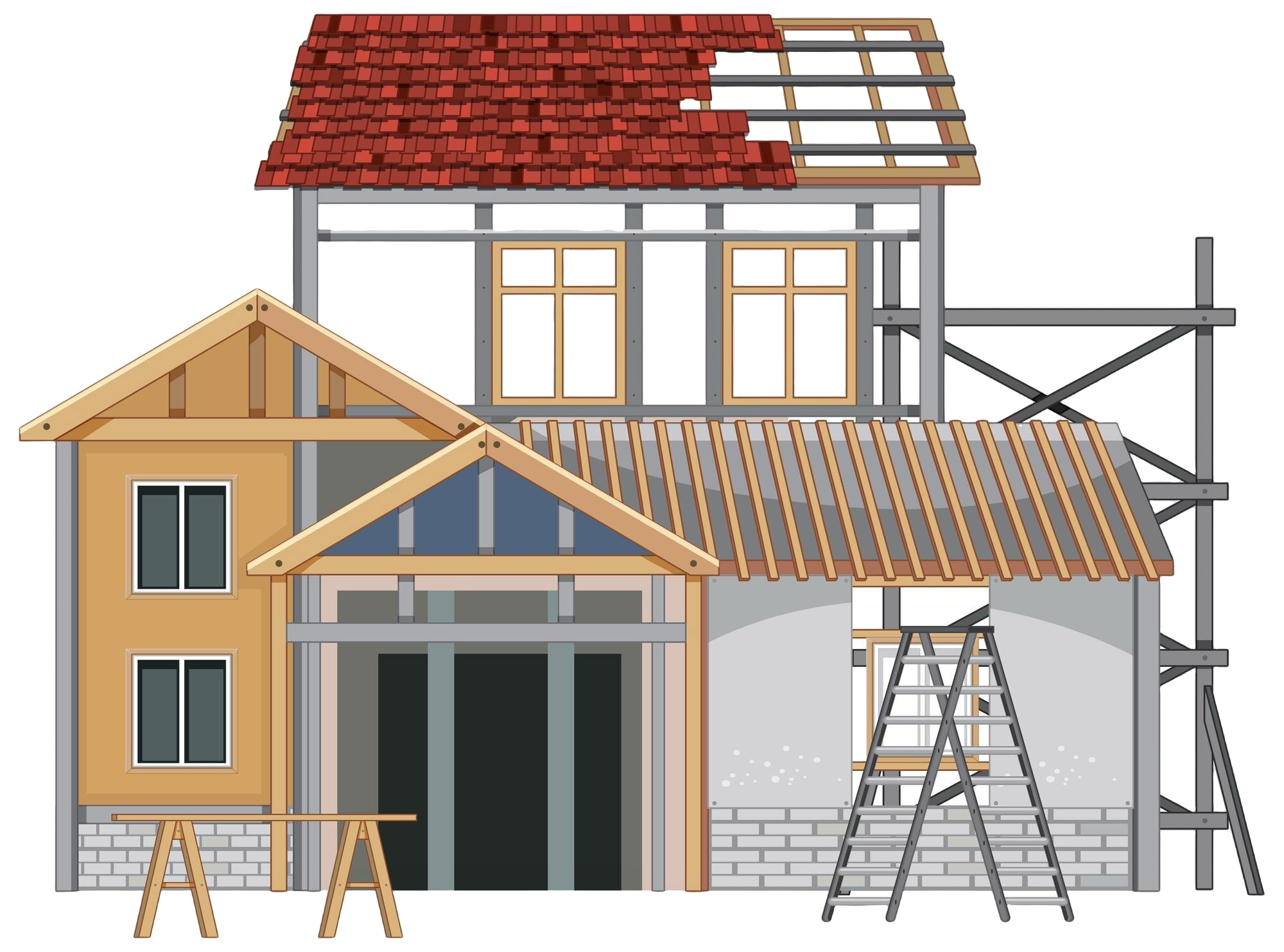 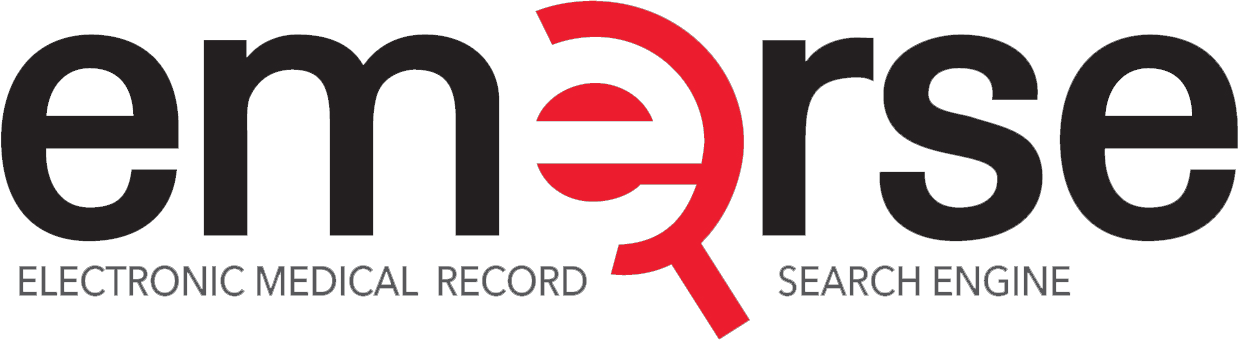 http://project-emerse.org/presentations.html
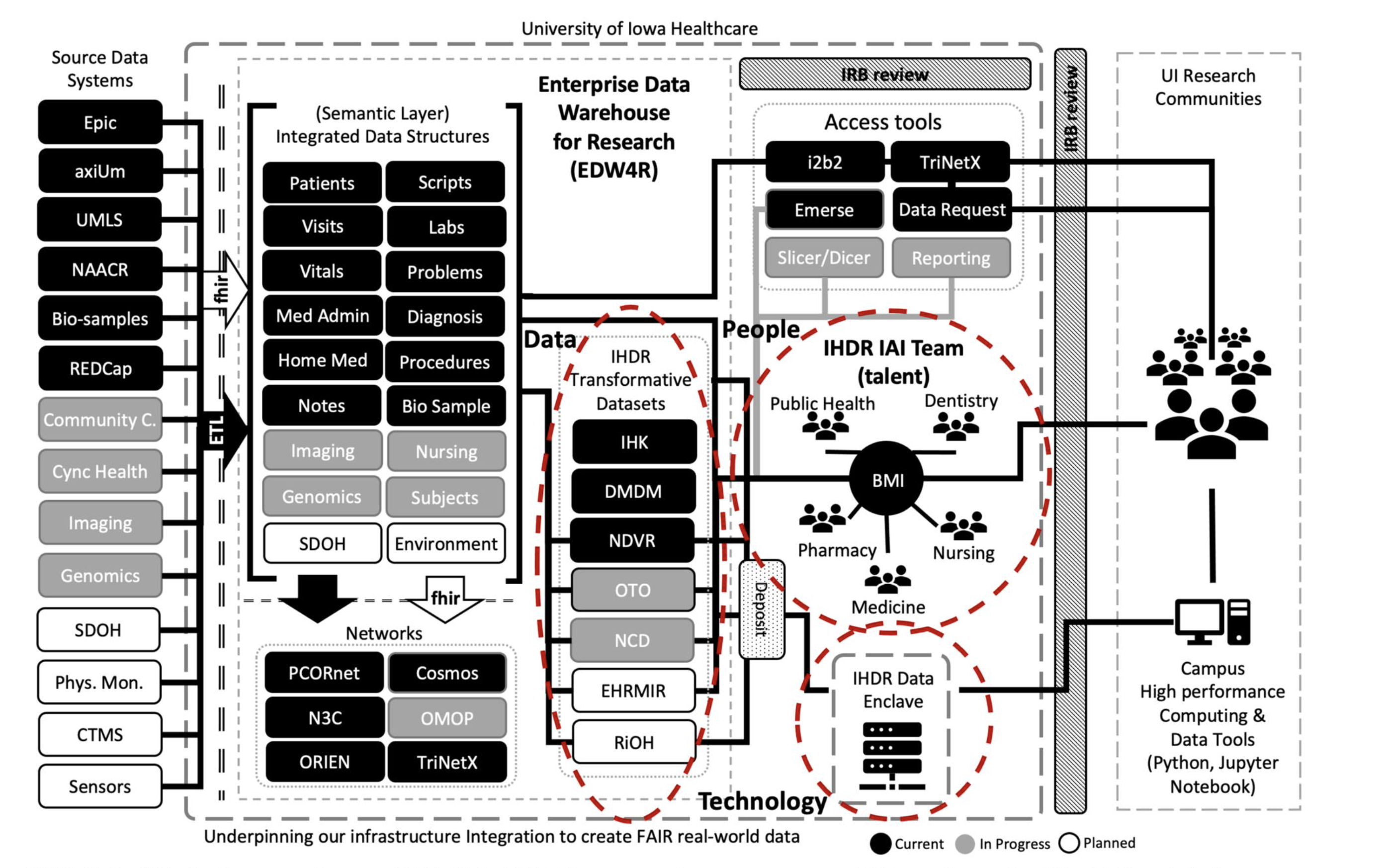 https://doi.org/10.1093/jamia/ocad236
http://project-emerse.org/presentations.html
How much does it cost?
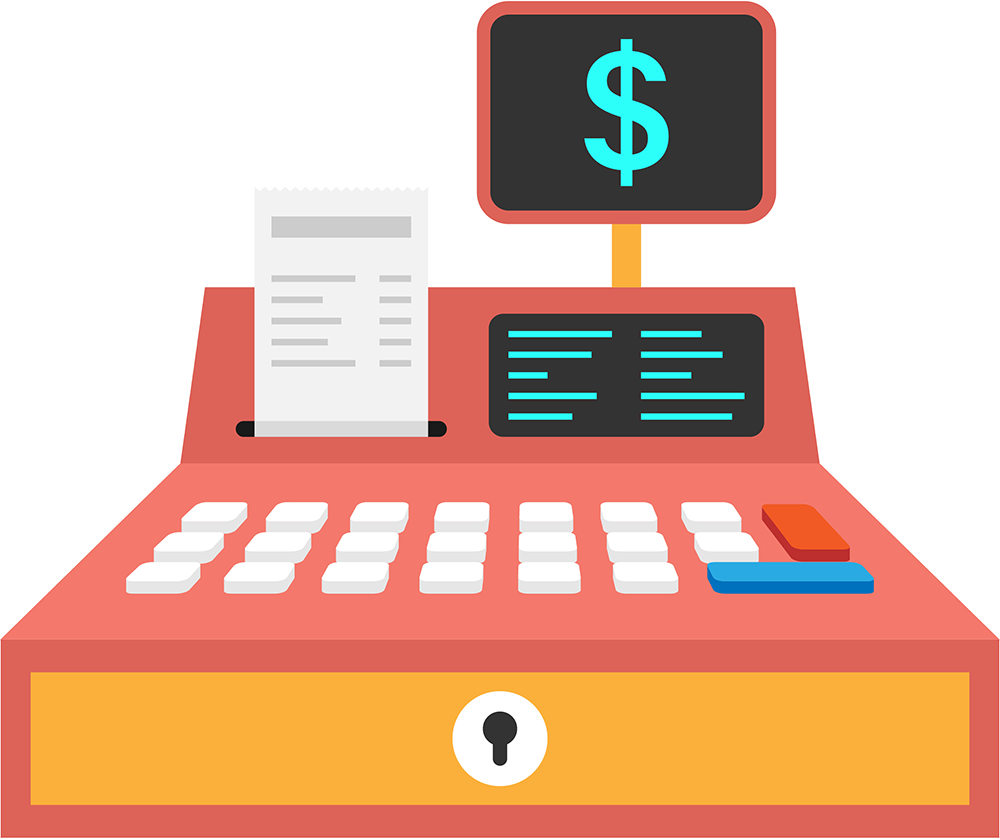 Software							$0.00
Installation Guidance 			$0.00
Access to Documentation		$0.00
Training (within reason)			$0.00
Synonyms dataset (optional)	$0.00*

* For research use within EMERSE
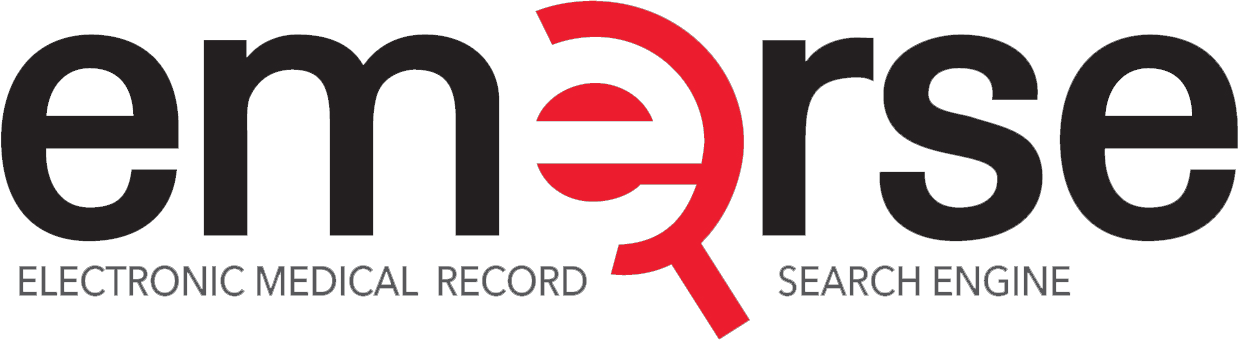 http://project-emerse.org/presentations.html
We think EMERSE is really good
We’re proud of what we created
We think it’s better than other software tools that cost $$$
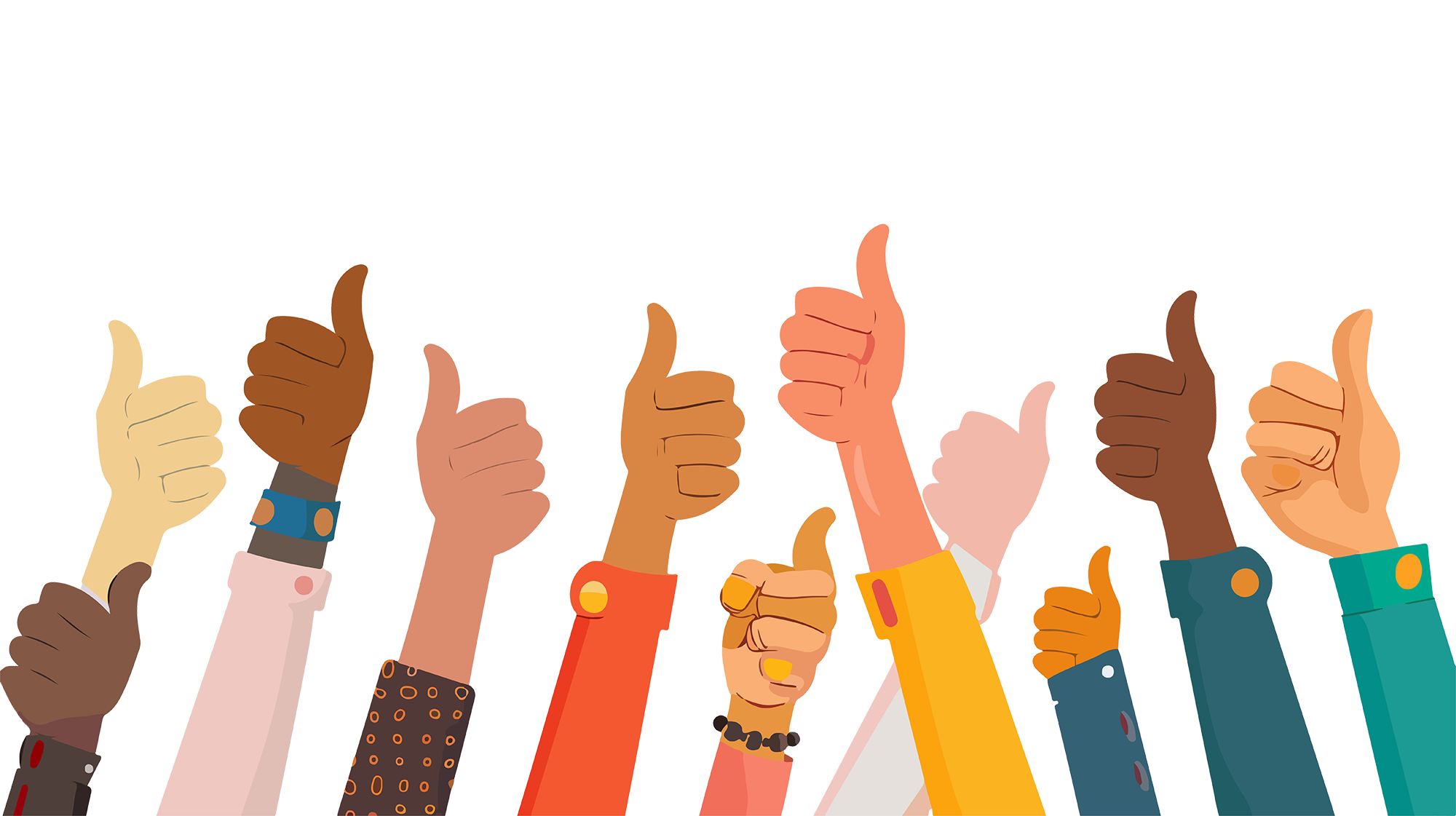 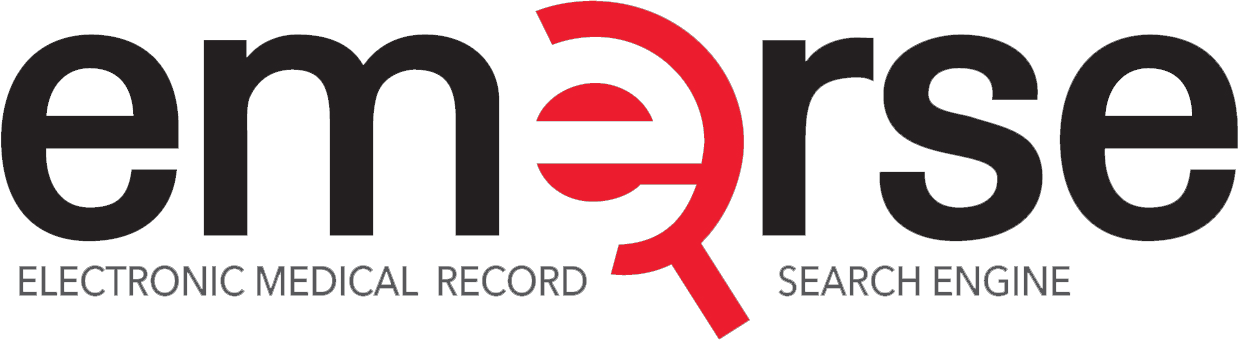 http://project-emerse.org/presentations.html
Why do we think it’s better?
We’ve been laser-focused on it
EHRs have thousands of features
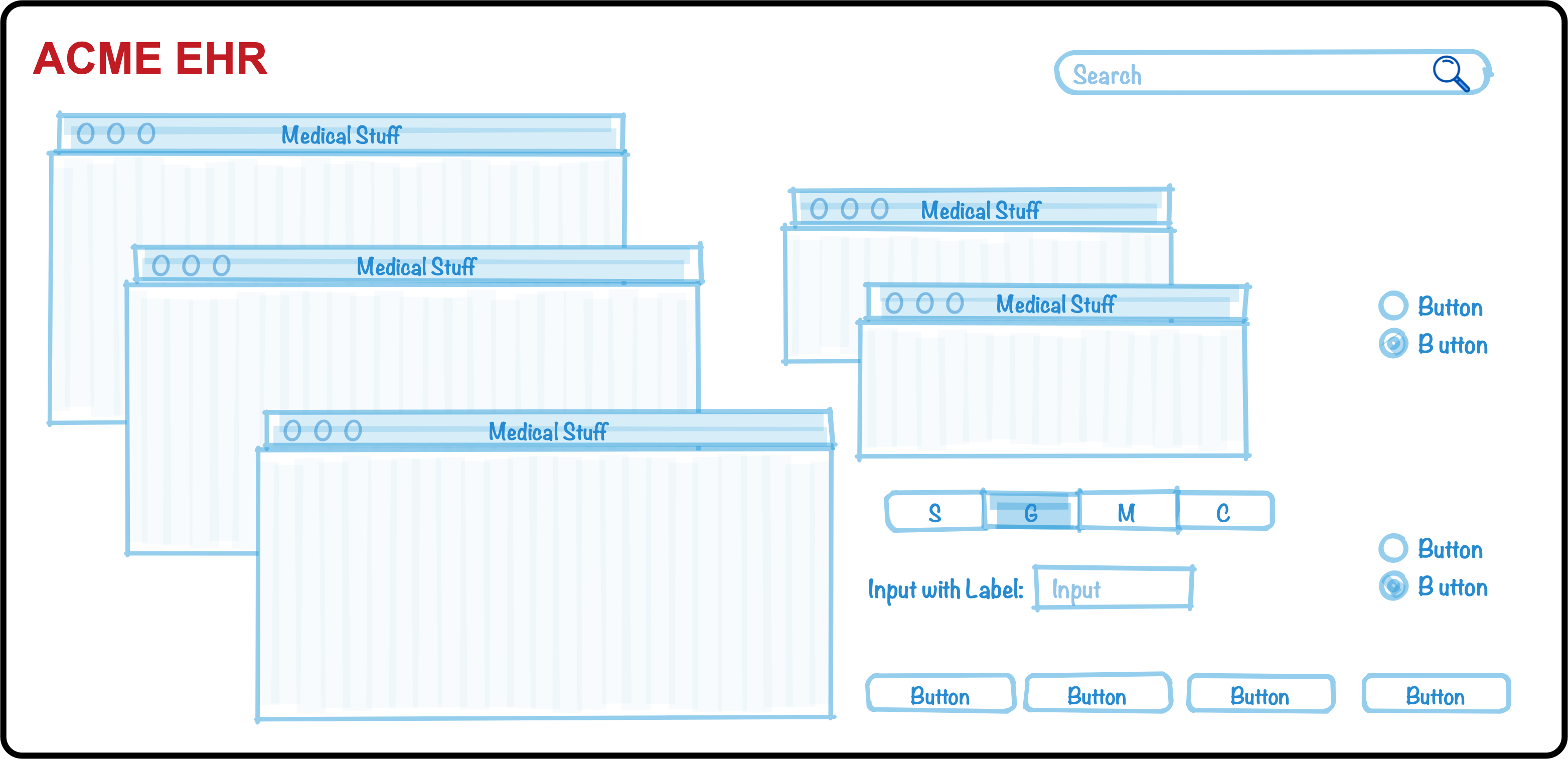 The EMERSE team has dedicated  19+ years on just this one feature (search) because it’s so important
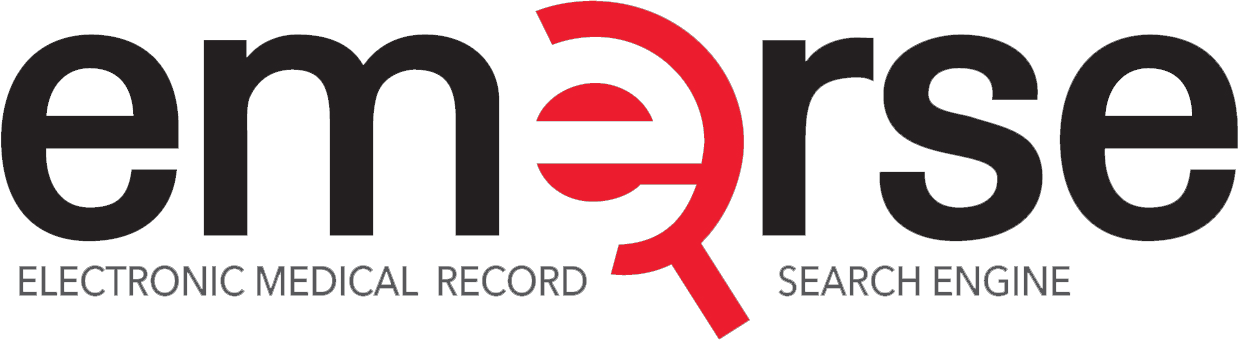 http://project-emerse.org/presentations.html
Why do we think it’s better?
We’ve studied it
“new users of the EMERSE system are able to complete basic but critical workflow tasks in the system with a high rate of success…are highly satisfied with the interface, and have highly positive perceptions of its expected utility in their work.”

“survey results indicate very high ratings of usability and satisfaction with the EMERSE system by new users after only one session of use.”
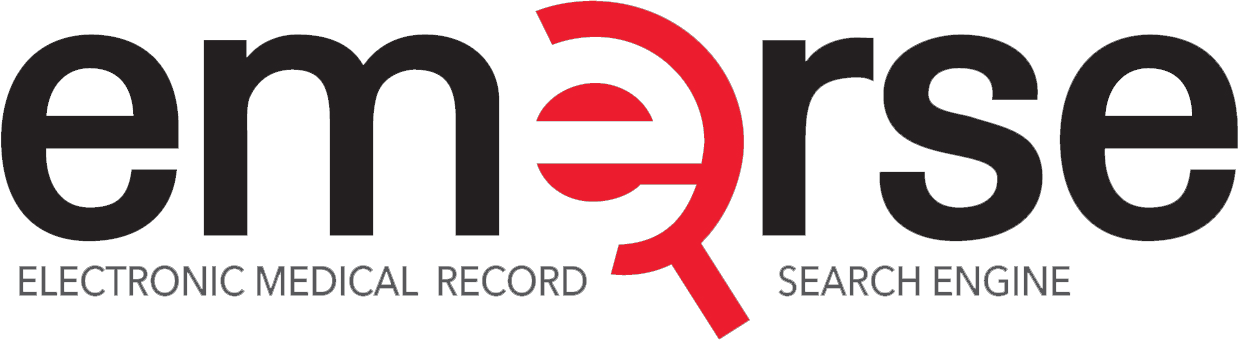 https://project-emerse.org/documents/reyes_masters_thesis_2021.pdf
http://project-emerse.org/presentations.html
Why do we think it’s better?
Our users tell us
EMERSE is working out great for casefinding...have found quite a bit of cases that we would have missed otherwise. Thank you and everyone on your team!
Thank you for…this important tool which is proving extremely valuable in enhancing patient safety and quality of care delivered at Michigan Medicine.
..continued gratitude for the availability of this powerful research tool. As always, thank you for this innovation!
EMERSE is an absolute gem
@umichmedicine. The functionality is very friendly and it saved hours of time during the data collection process. Thank you to the team that created this powerful research tool!
To say “it is the most useful tool I use in my job” would be an understatement, so thank you for creating and sharing it with others!!
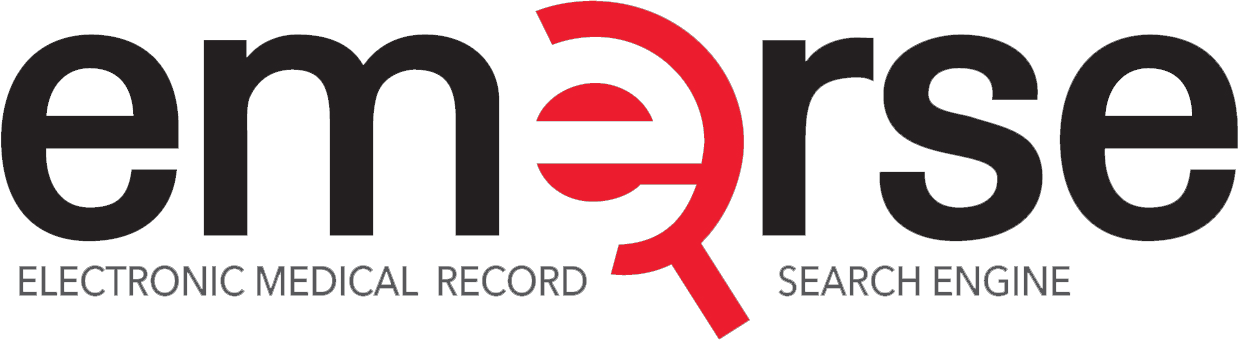 http://project-emerse.org/presentations.html
Why do we think it’s better?
Researchers mention it in their publications
“Reviewers used the EMERSE search tool to ensure thorough review of the available documentation...” [PMID 36119396]
“the tool avoids the pitfalls of diagnostic inaccuracy seen with tools querying on ICD and billing codes…” [PMID 36114099]
“[EMERSE] provides software features to comprehensively scan all clinical documents…for keywords and phrases to ensure that even rarely mentioned events are detected.” [PMID 36550198]
“…information [was] captured via EMERSE…in order to obtain the most accurate and complete information per patient.”[PMID 36752520]
http://project-emerse.org/presentations.html
Why do we think it’s better?
Top-tier medical centers use it
http://project-emerse.org/presentations.html
What can EMERSE be used for?
Lots of things! 







Watch our videos: https://project-emerse.org/use_cases.html
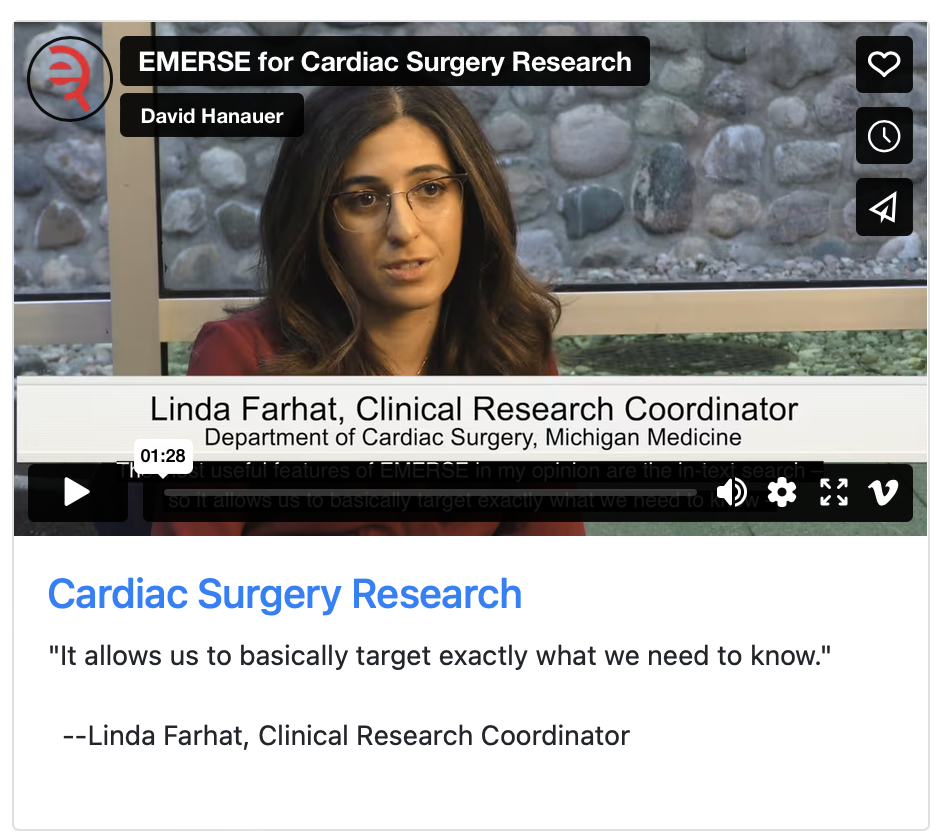 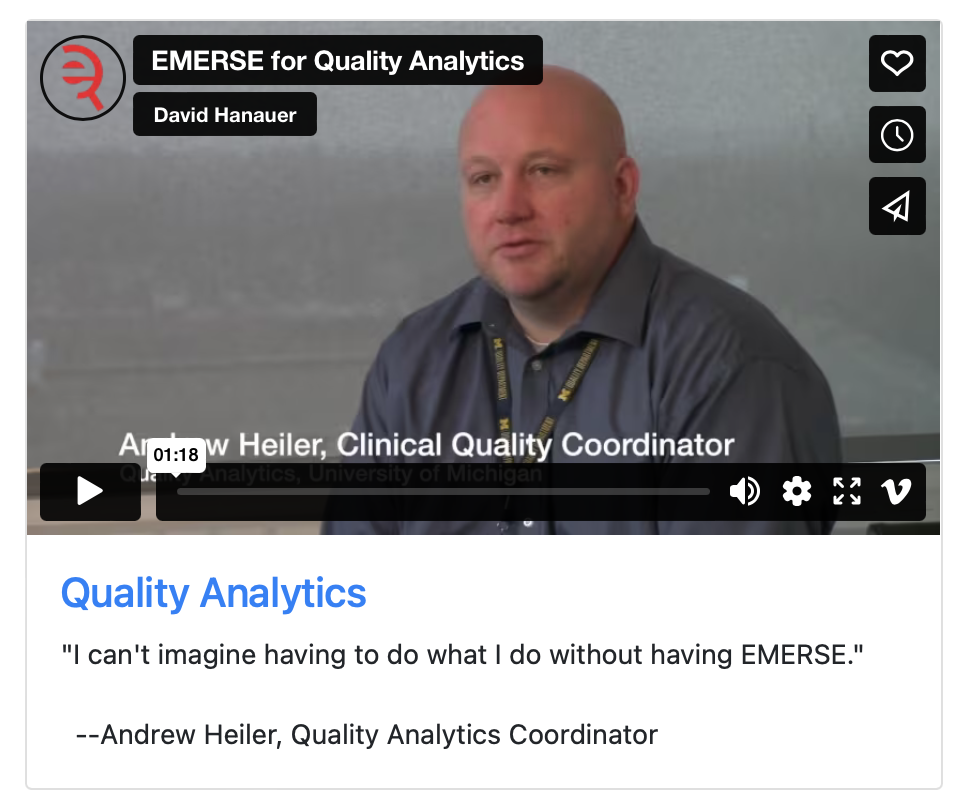 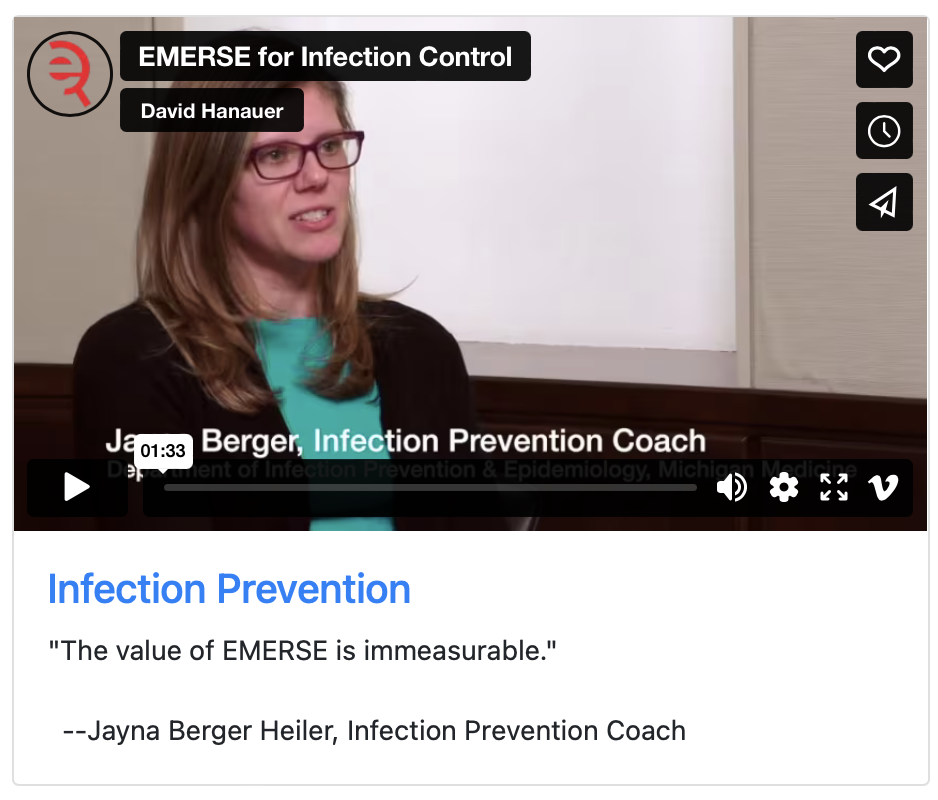 Find cohorts
EMERSE allows you to find cohorts based on things mentioned in the notes
diseases
drugs
symptoms
anything*
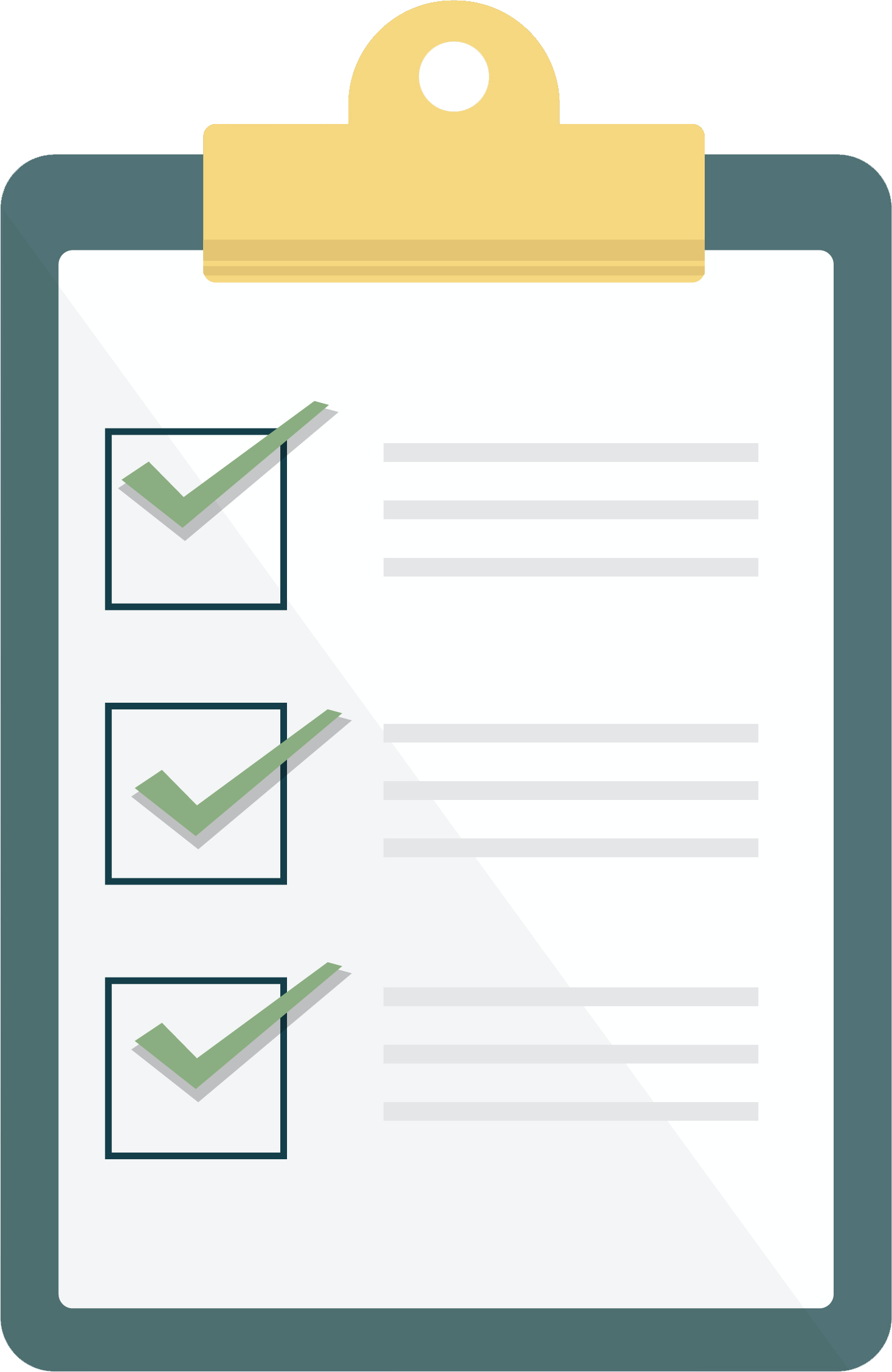 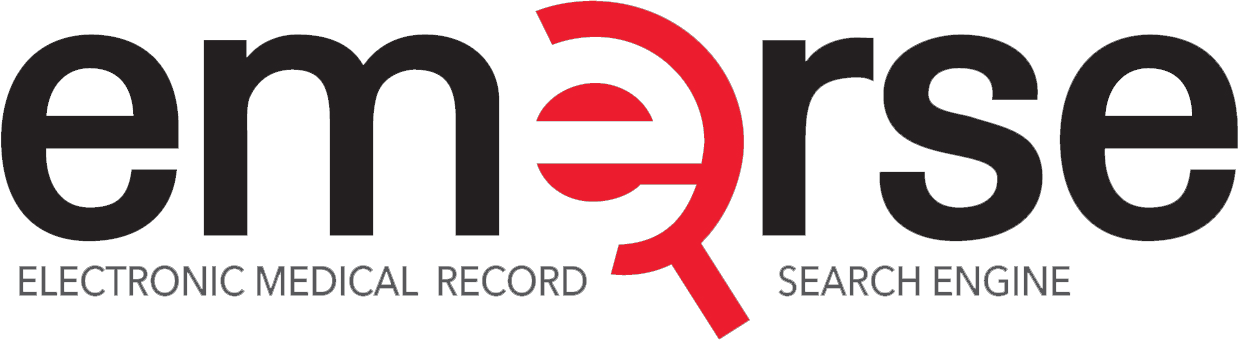 *if it is mentioned
http://project-emerse.org/presentations.html
Find cohorts
It’s perfect for finding rare things…
   							 …like rare cancers such as
								cutaneous leiomyosarcoma
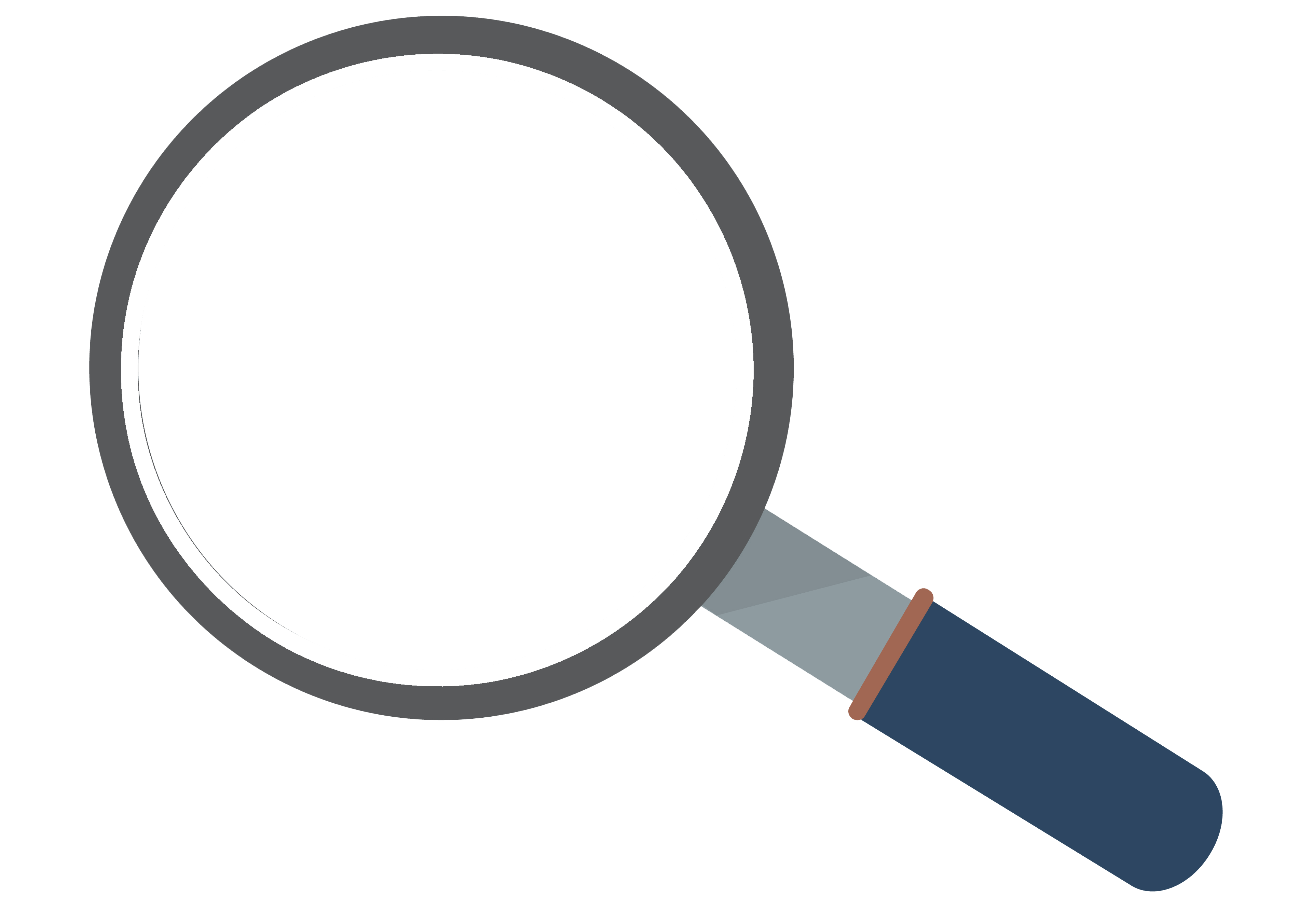 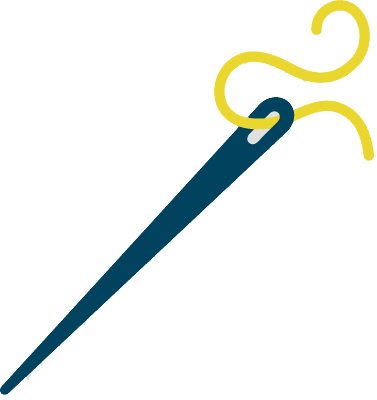 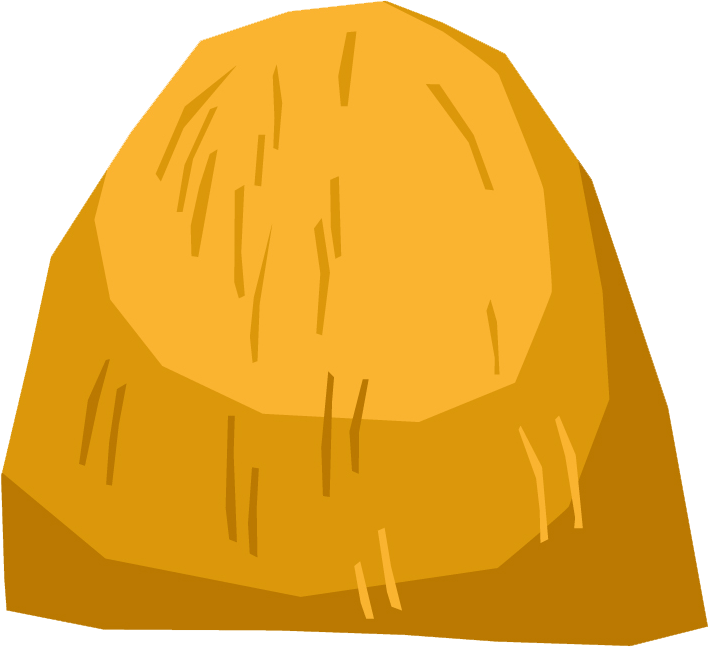 See this talk for more details:
https://vimeo.com/677482835
“Using EMERSE to Improve Research Involving Rare Cancers”
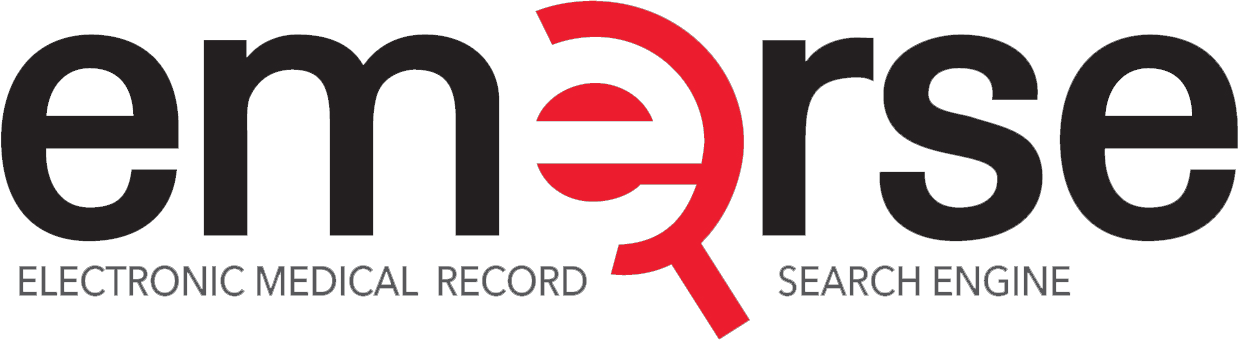 http://project-emerse.org/presentations.html
Highlight documentsfor chart review
Thoracocentesis confirmed the recurrence of mantle cell lymphoma. Disease restaging work-up revealed multicompartment lymphadenopathy in the neck, mediastinal, retrocrural, retroperitoneal and pelvic regions. Bone marrow was also involved. The patient was treated with a total of six cycles of rituximab, cyclophosphamide, vincristine, doxorubicin and dexamethasone (R-HyperCVAD) completed in January 2007. That treatment led to complete remission that lasted until October 2008, when the disease was found to have recurred in the left pleural space and retroperitoneum without bone marrow involvement.
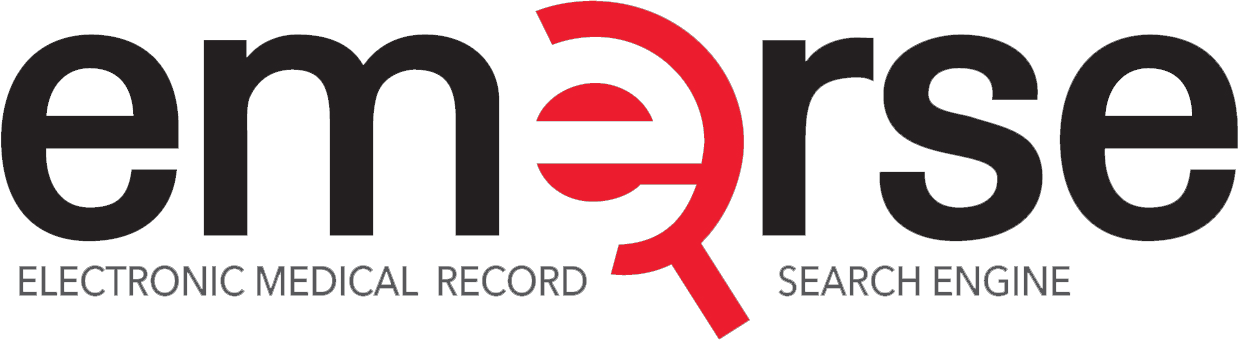 https://jmedicalcasereports.biomedcentral.com/articles/10.1186/1752-1947-4-329
http://project-emerse.org/presentations.html
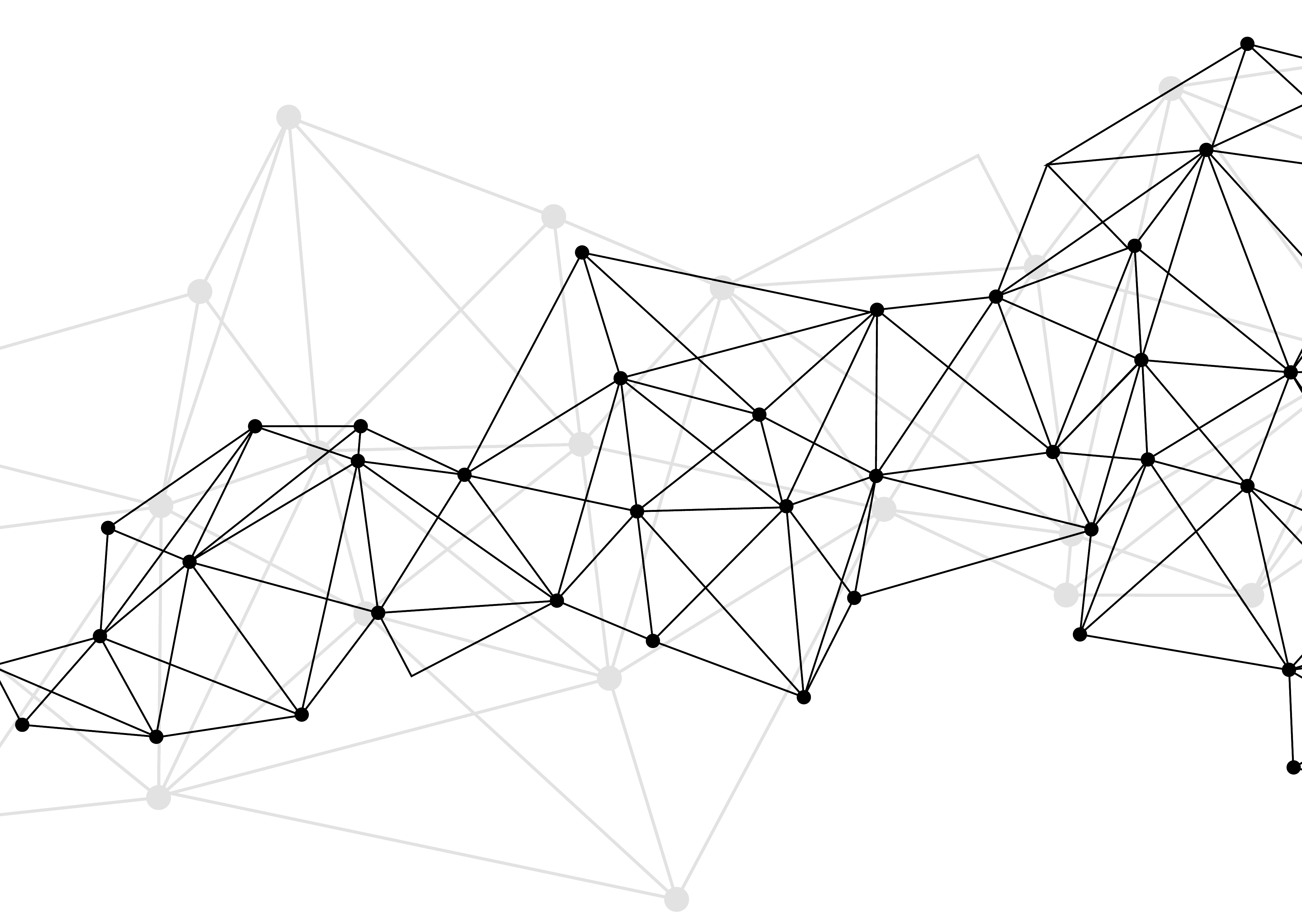 Synonyms
Used for query expansions
User-controlled
Multiple datasets can be included
EMERSE Synonyms
acronyms, abbreviations, professional/consumer terms, misspellings, trade/generic drug names, species, chemo regimens, phrase variations, malapropisms, idioms, neologisms, organizations, companies, & more
2.8 million unique entries
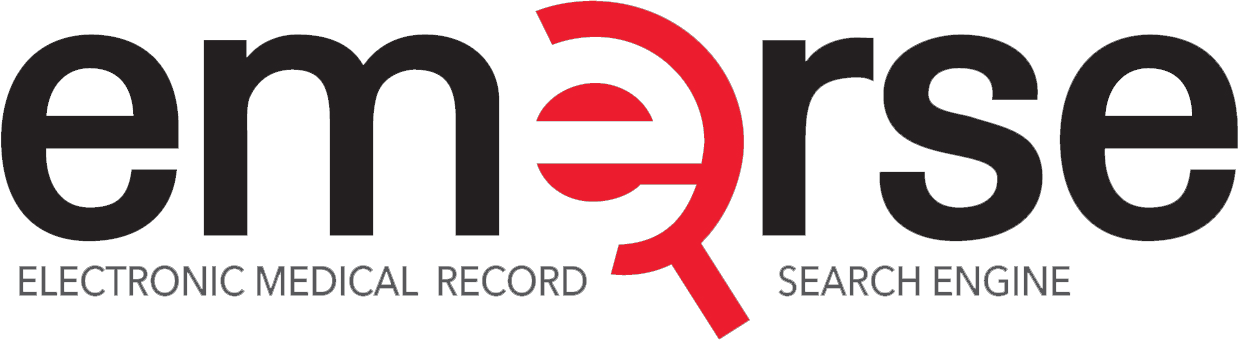 http://project-emerse.org/presentations.html
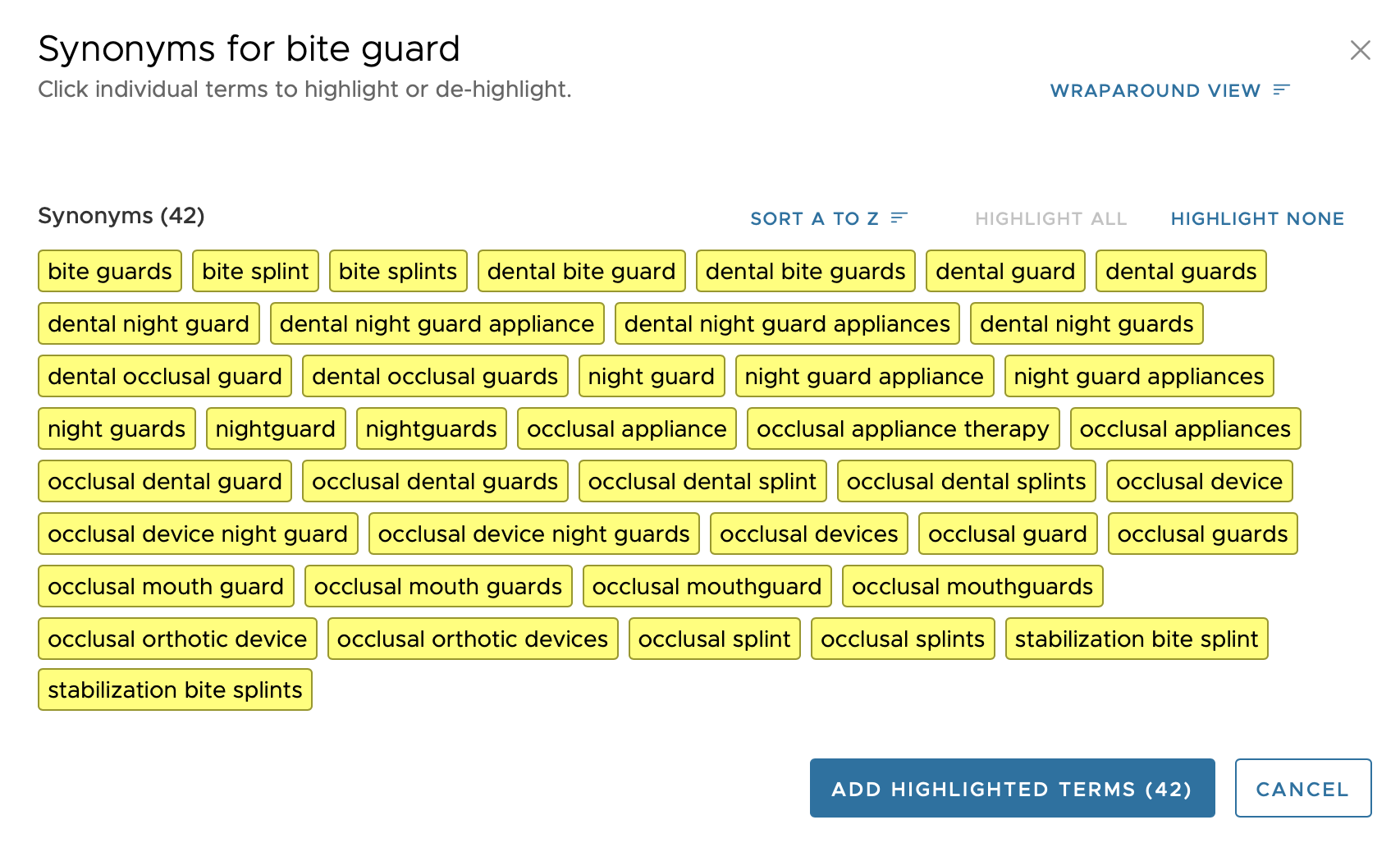 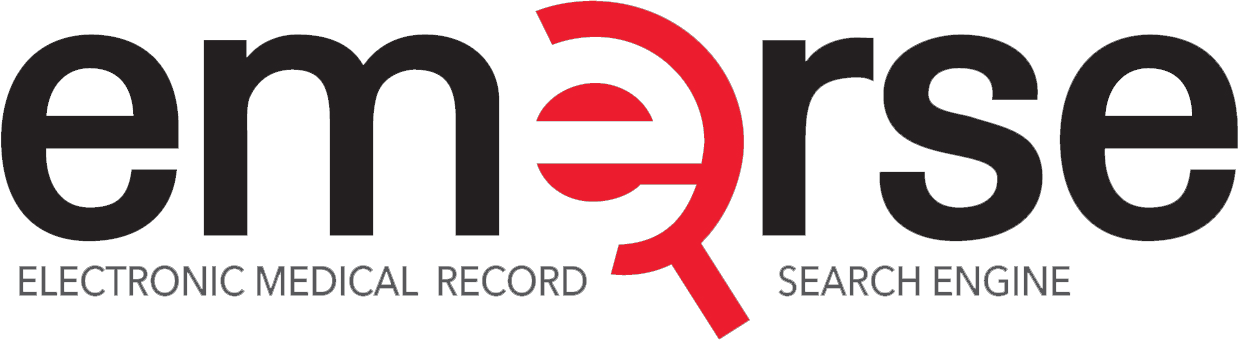 Typical workflow
initial cohort identified
with a cohort discovery
tool using structured data (or via EMERSE
‘Find Patients’)
Cohort discovery tools: 
i2b2/ENACT, Leaf, etc.
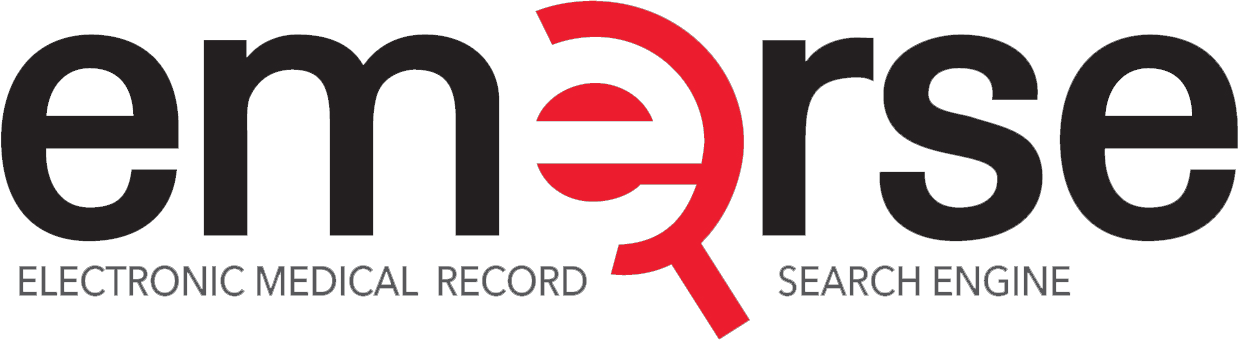 http://project-emerse.org/presentations.html
Typical workflow
additional details abstracted from the free text using EMERSE
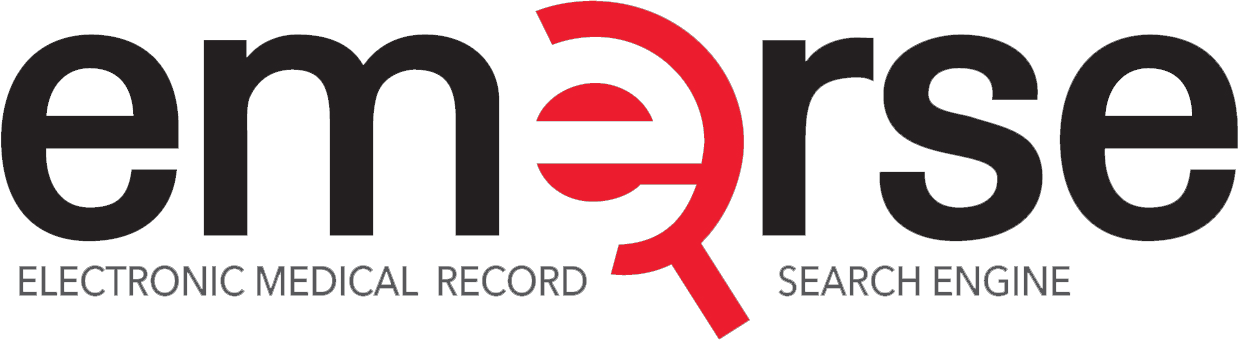 http://project-emerse.org/presentations.html
Typical workflow
Data recorded in an electronic data capture system (e.g., REDCap)
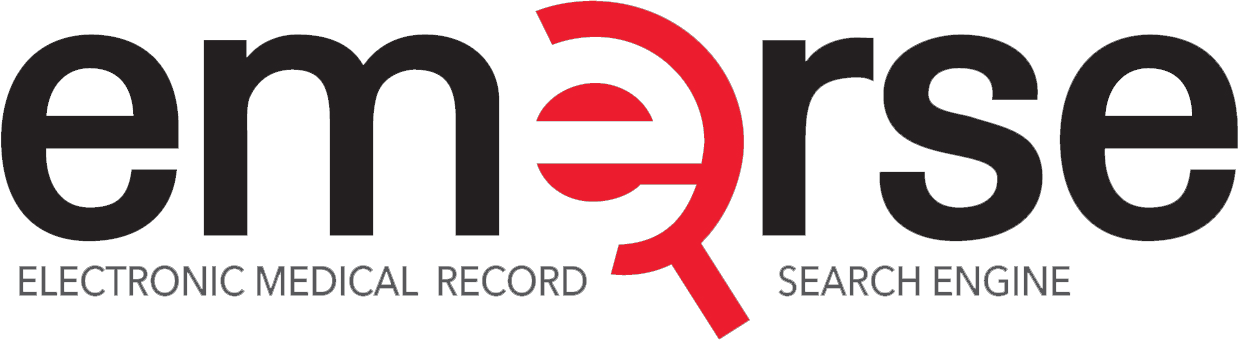 http://project-emerse.org/presentations.html
Publications using EMERSE
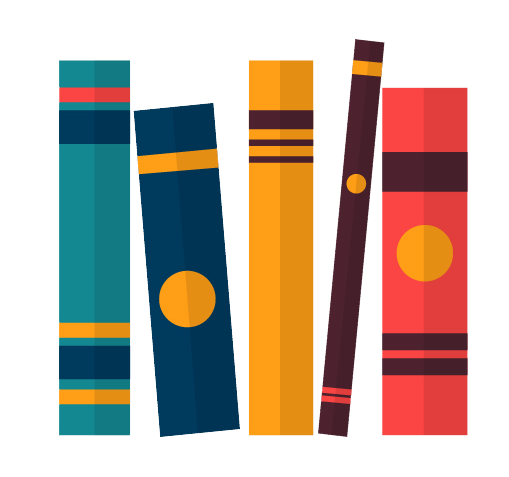 701
papers and abstracts

Full list at: 
http://project-emerse.org/publications.html
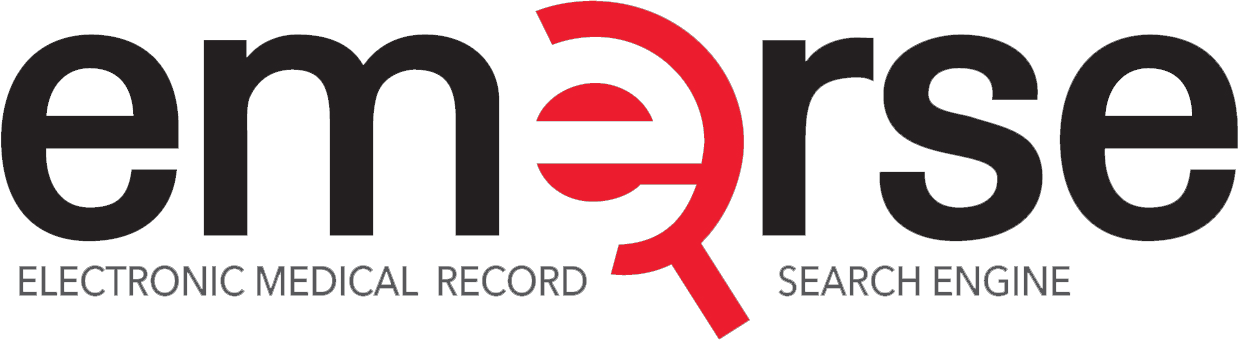 http://project-emerse.org/presentations.html
Recently released
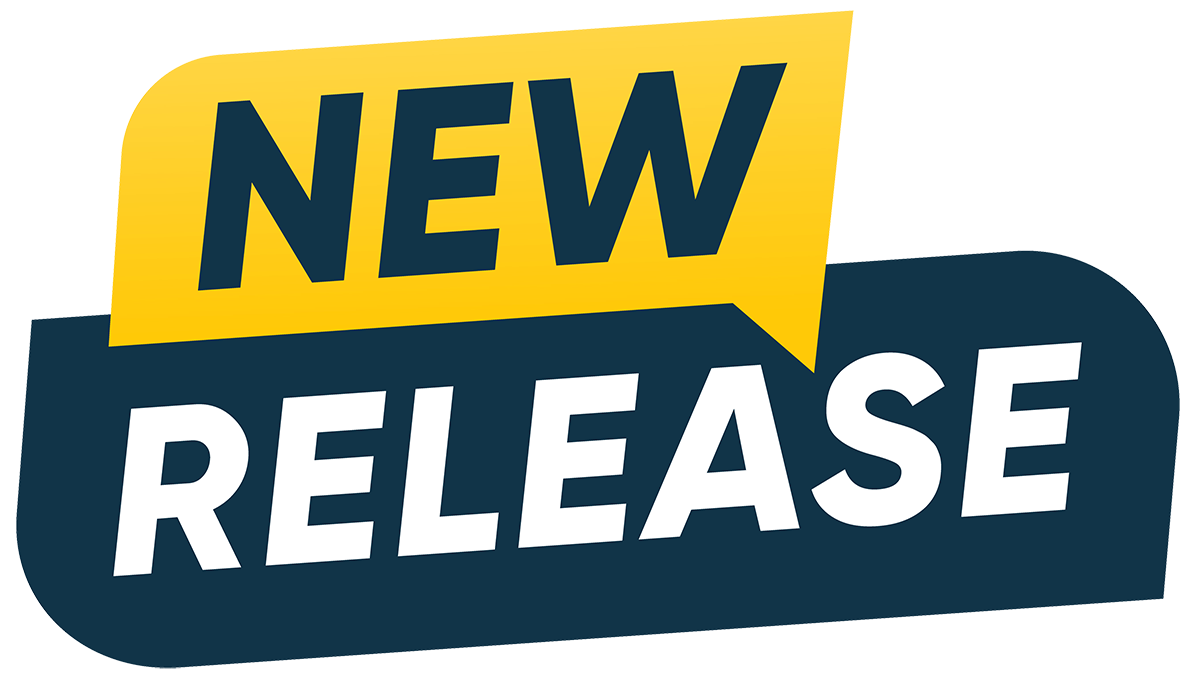 Incorporation of  natural language
processing (NLP) features
negation
uncertainty
subject (patient vs other)
named entity recognition/mapping to ontologies
If you don’t like our built-in NLP, add your own
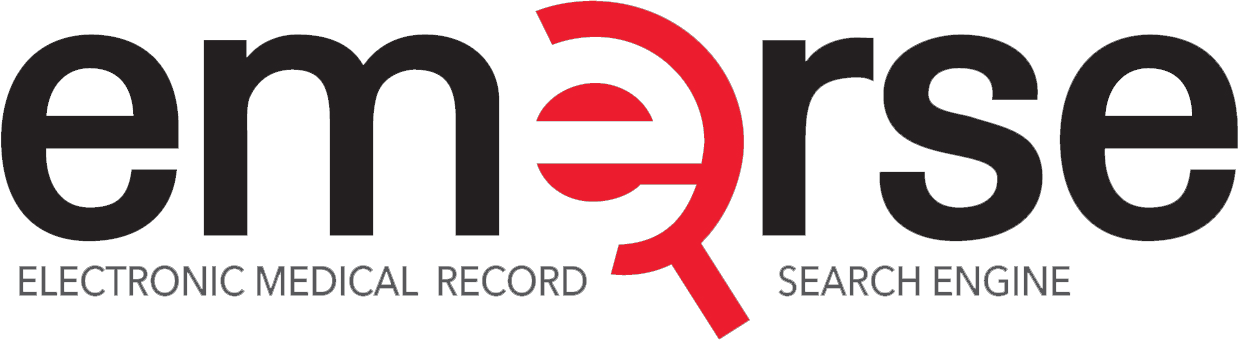 http://project-emerse.org/presentations.html
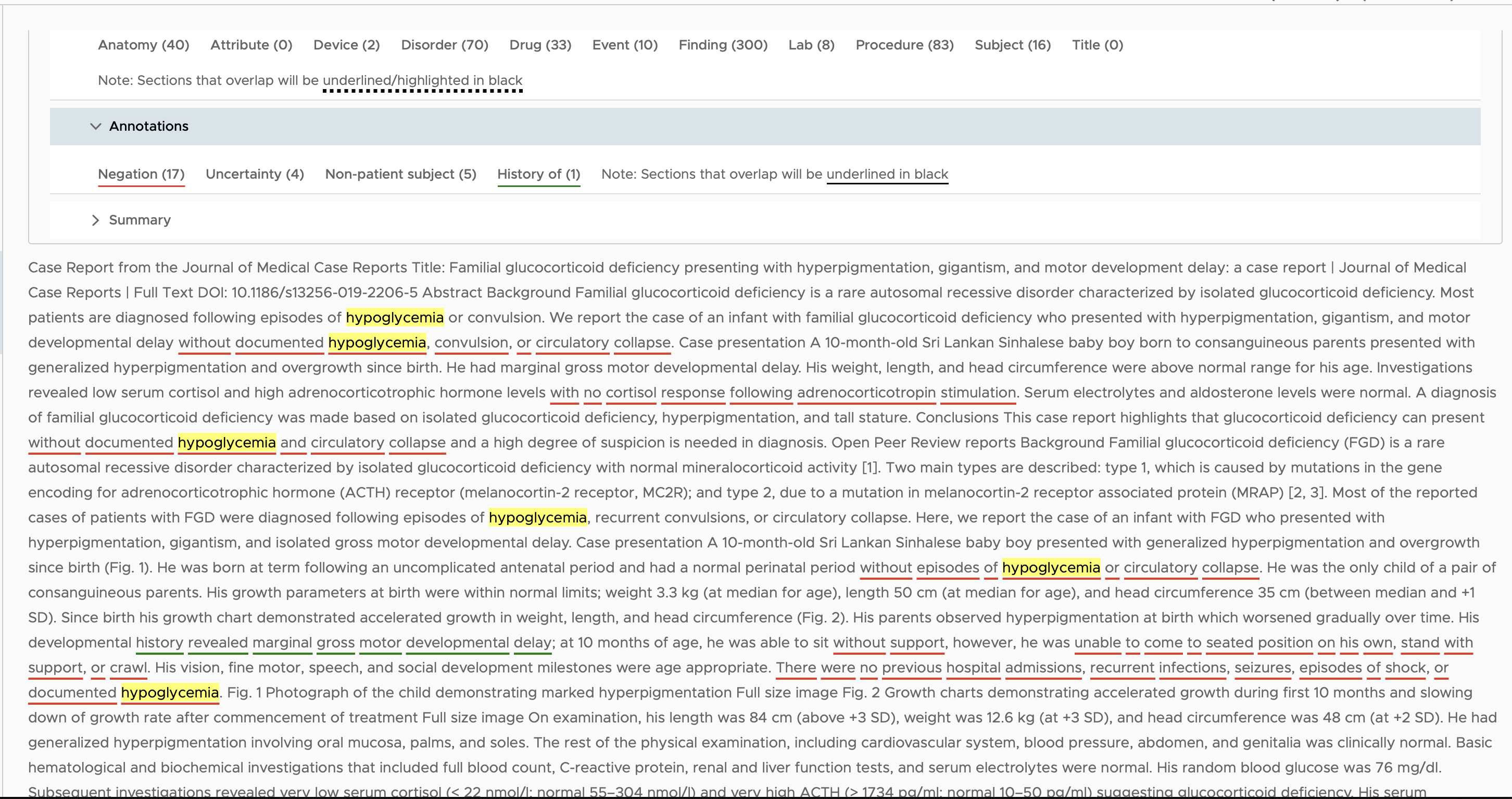 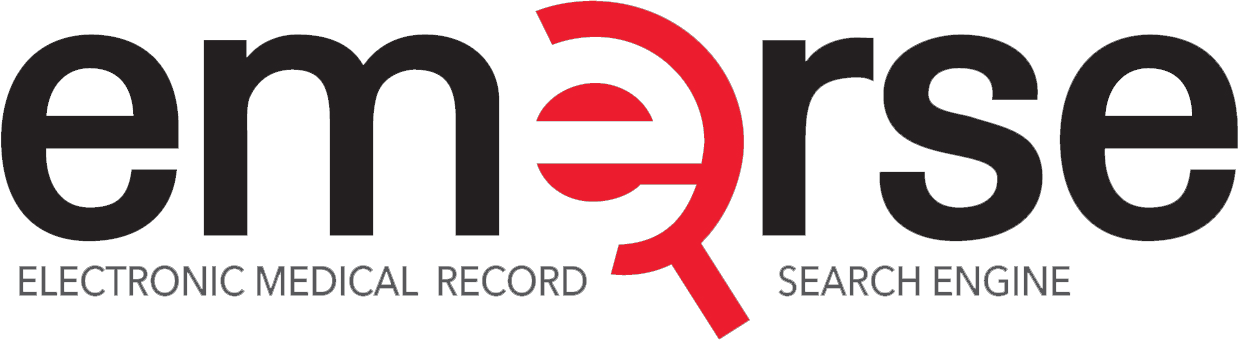 Future Work
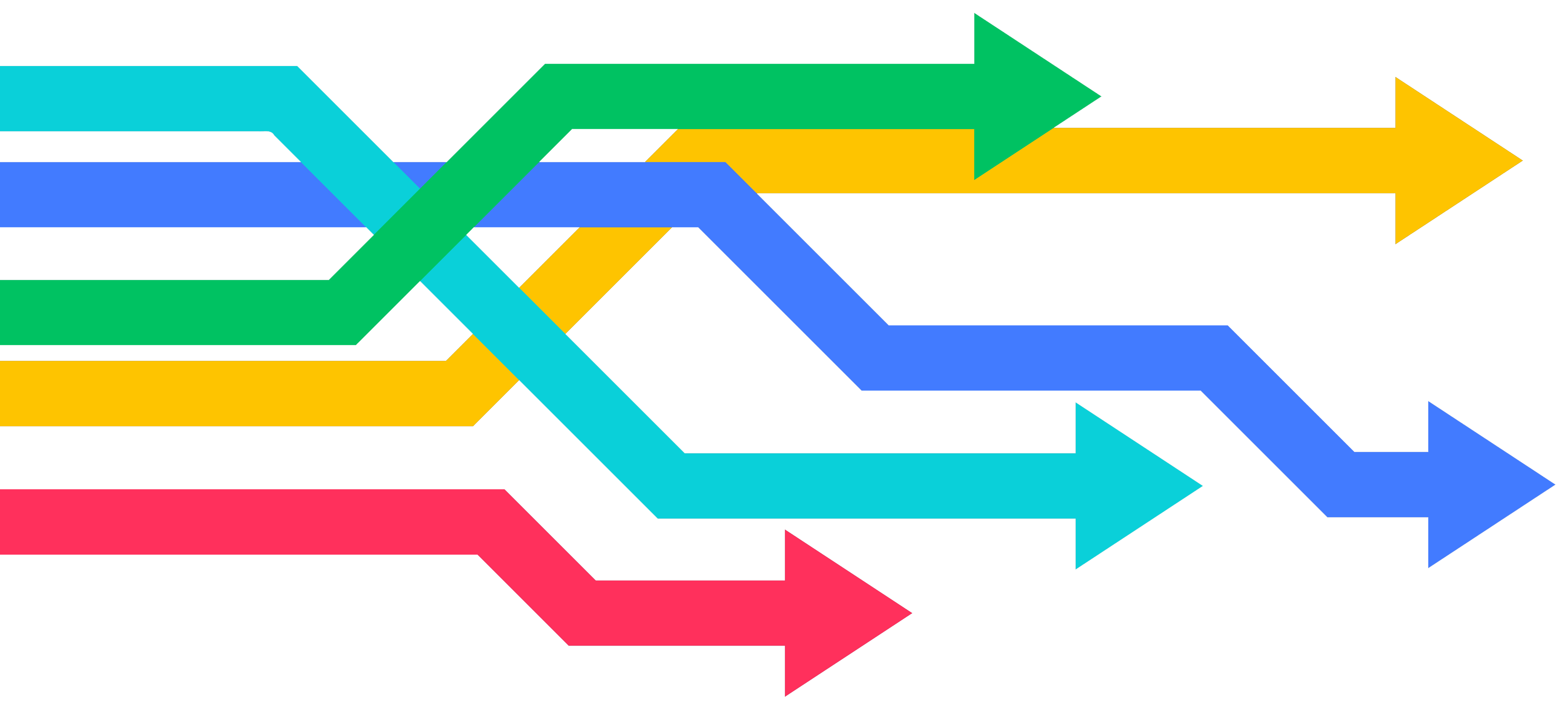 Data extraction from templated notes

Integration with ChatGPT or similar large language models (LLMs)
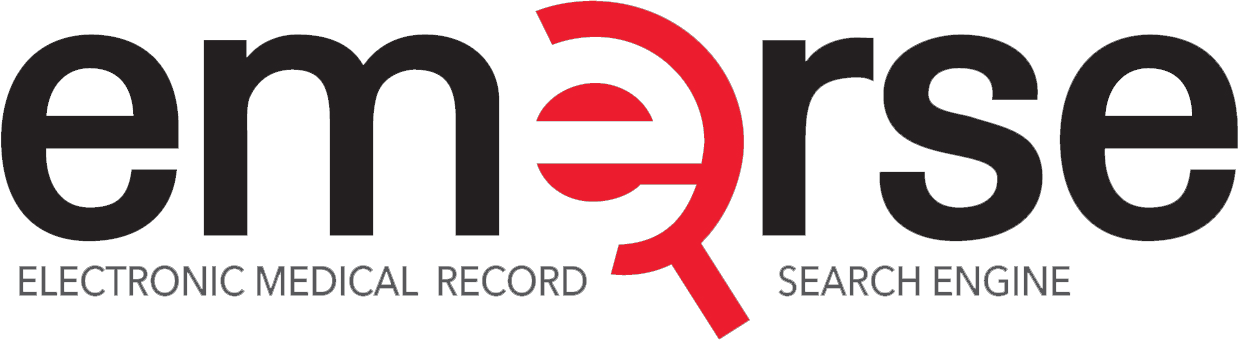 http://project-emerse.org/presentations.html
Interested in EMERSE?
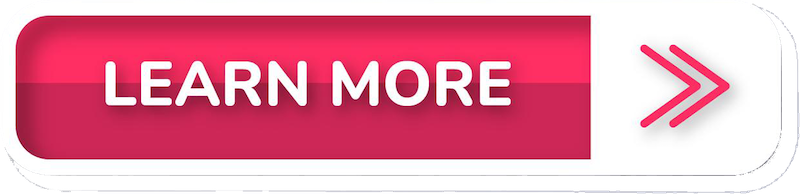 Contact us to schedule a time with your team for:
Discussions about usage strategies
Training
Live demonstrations (abstractors, IT teams, etc)
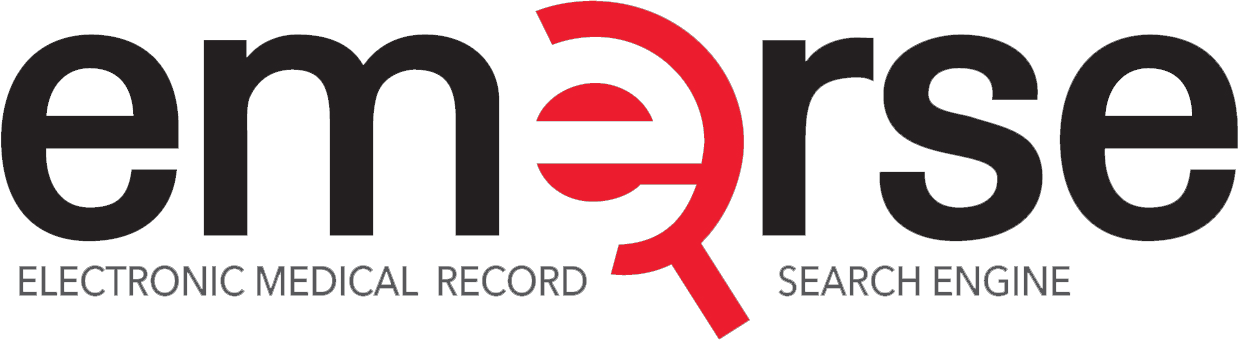 http://project-emerse.org/presentations.html
Community Meeting
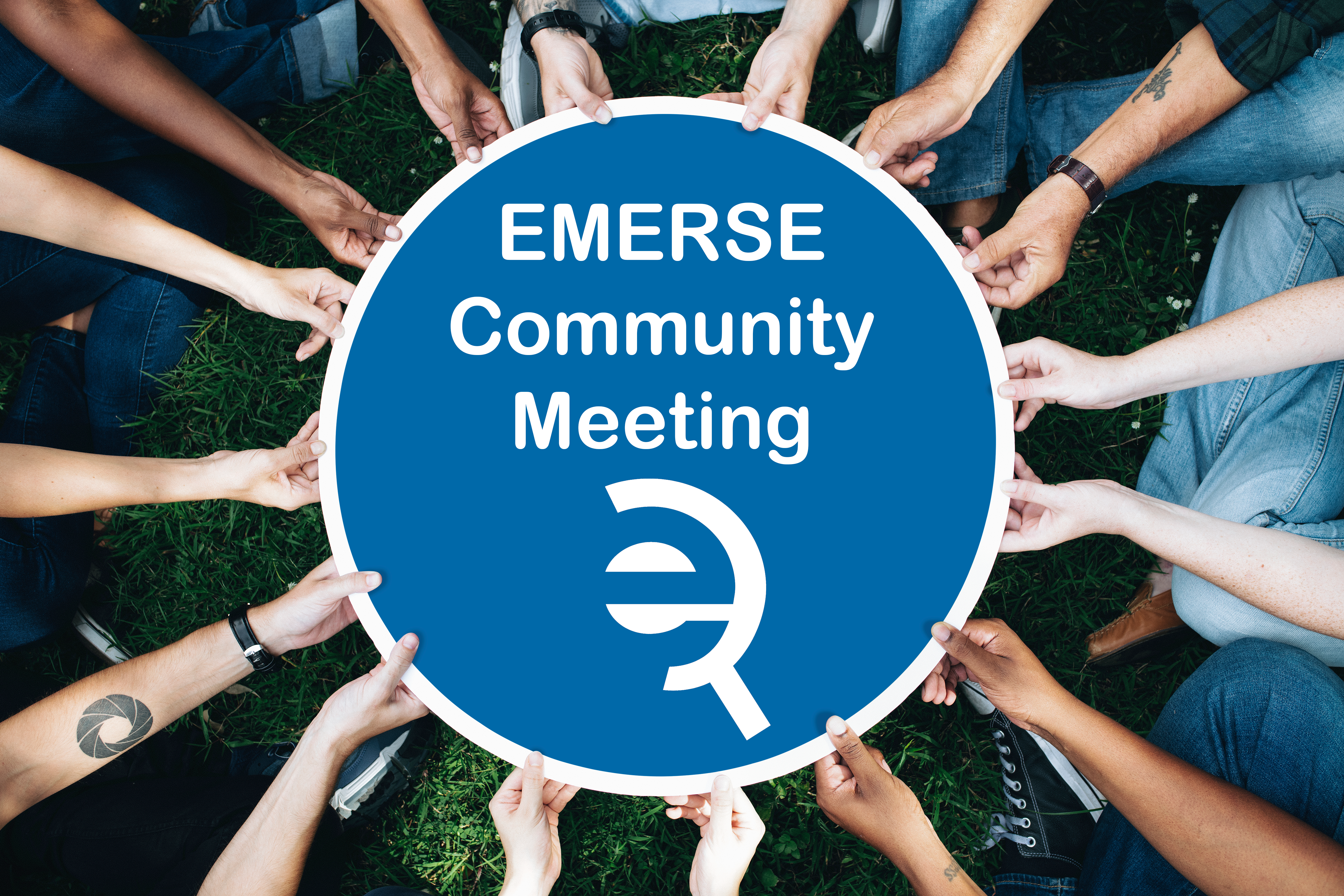 TOMORROW: May 14, 2025, 1-2 PM ET
Open to everyone, find registration link at
http://project-emerse.org/
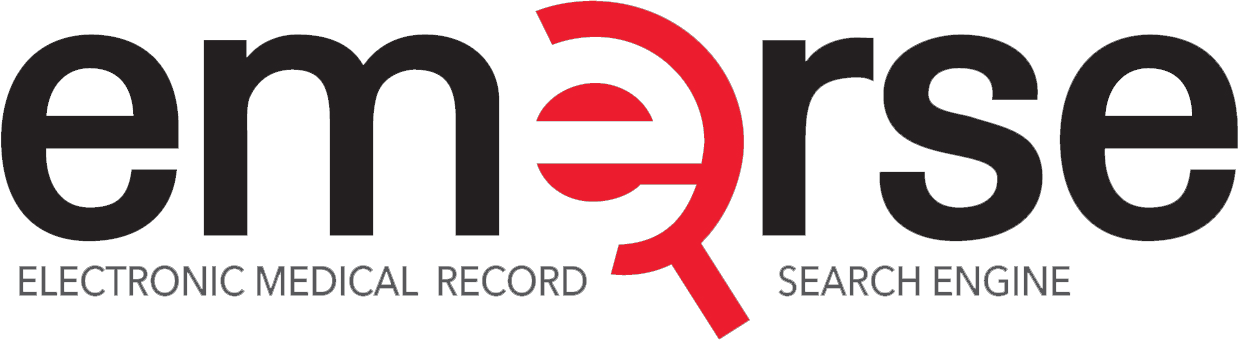 http://project-emerse.org/presentations.html
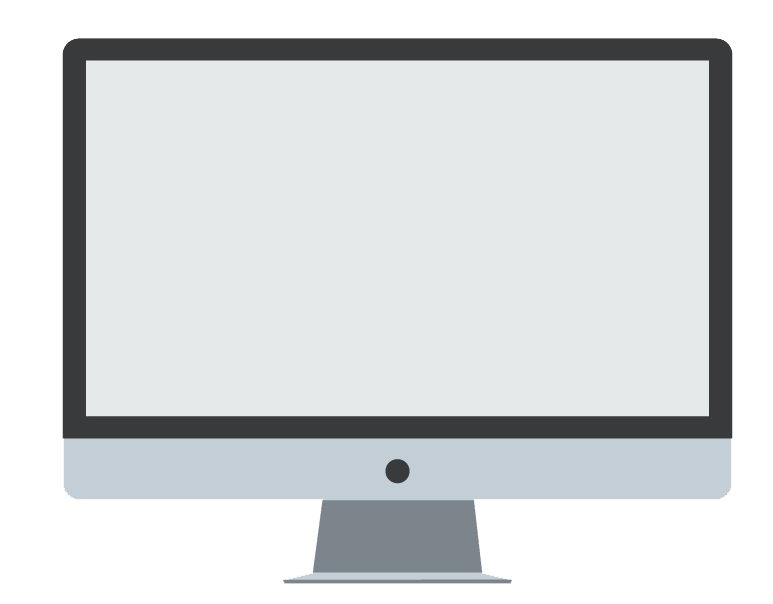 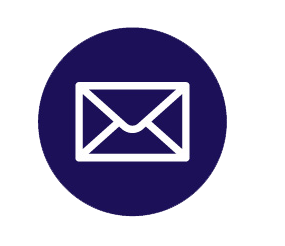 EMERSE-team@umich.edu
Lisa Ferguson
David Hanauer
Kellen McClain
Guan Wang
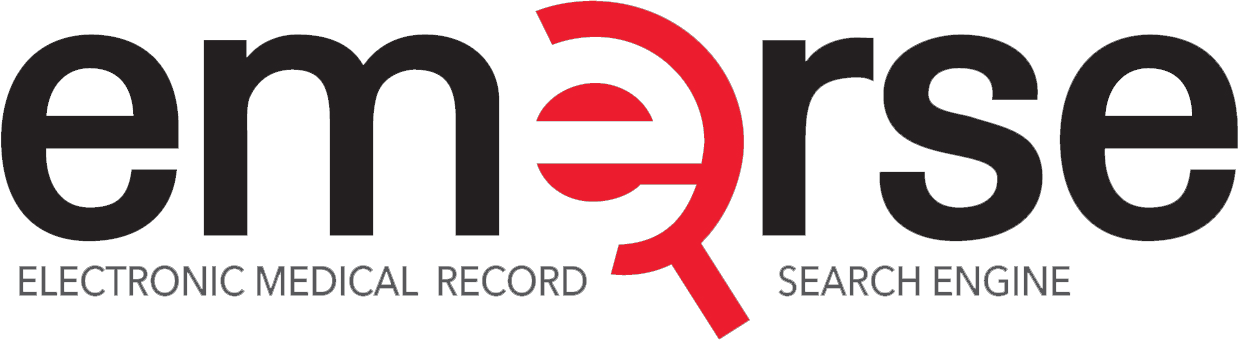 http://project-emerse.org/presentations.html
Large language models (LLMs)
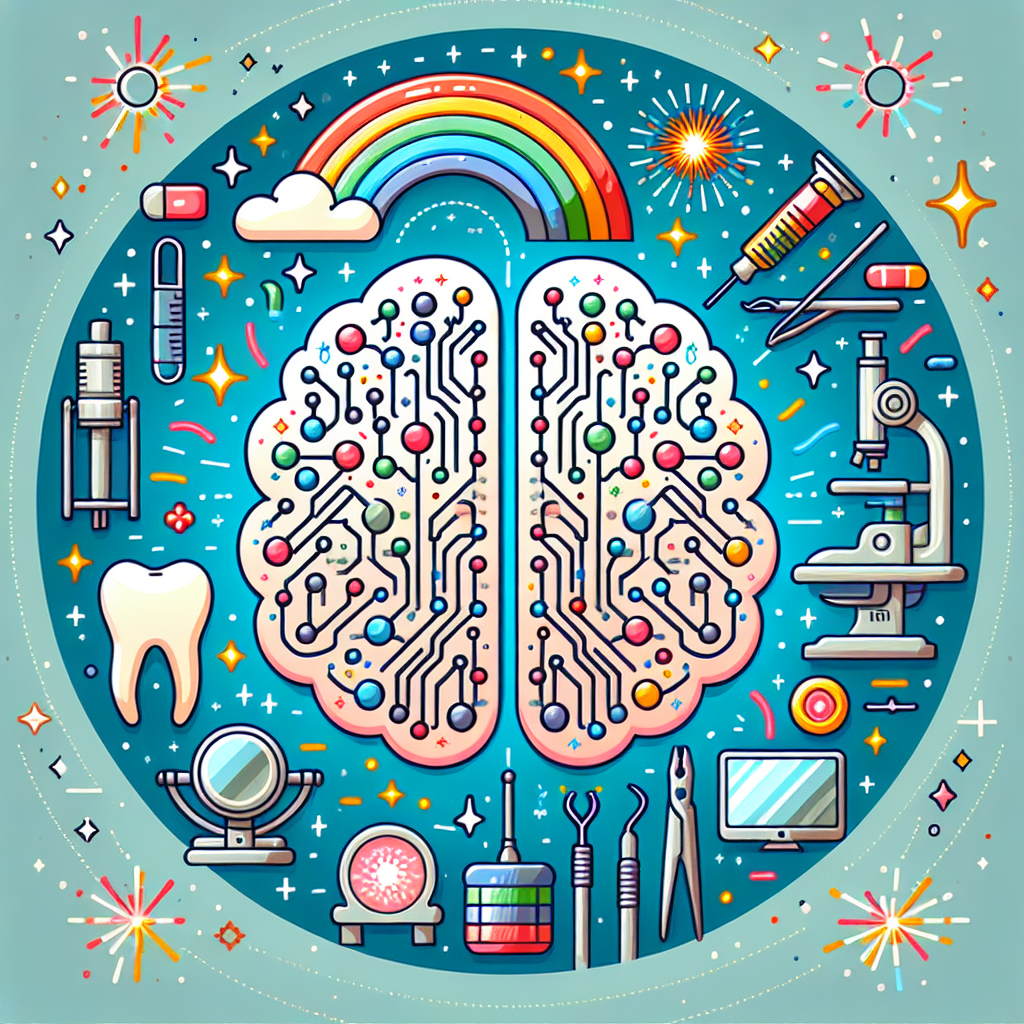 Logical next step for integration

Very exciting, lots of potential
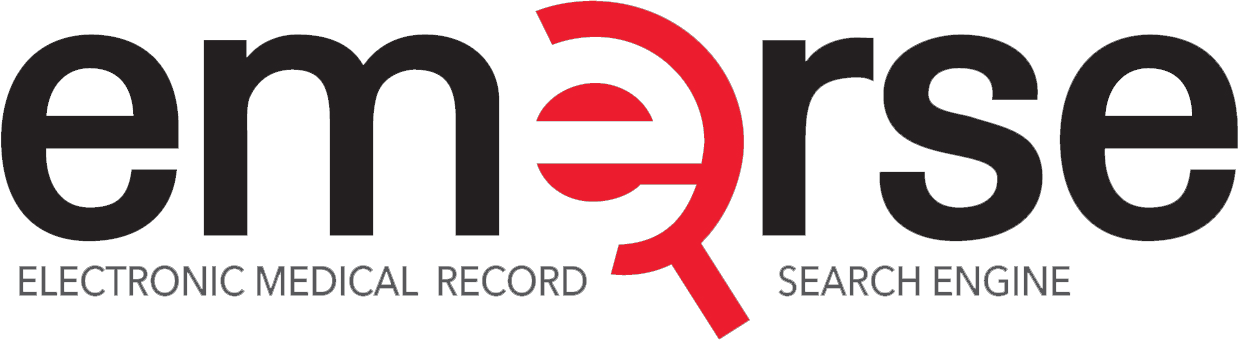 http://project-emerse.org/presentations.html
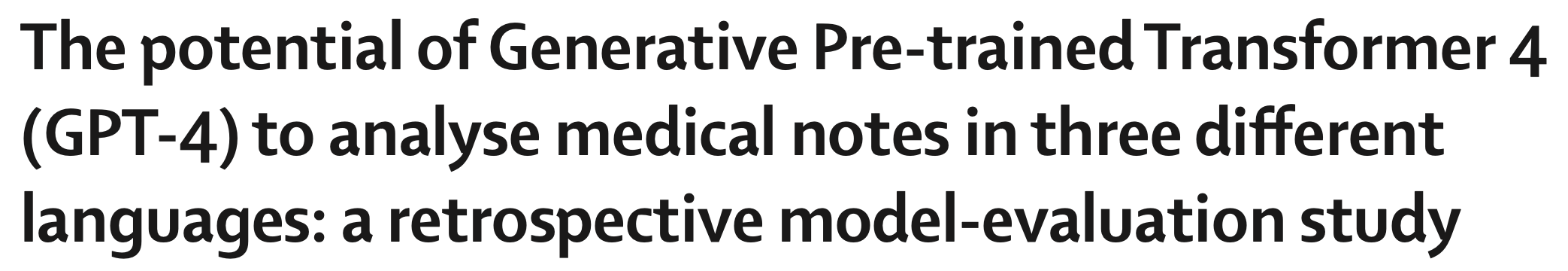 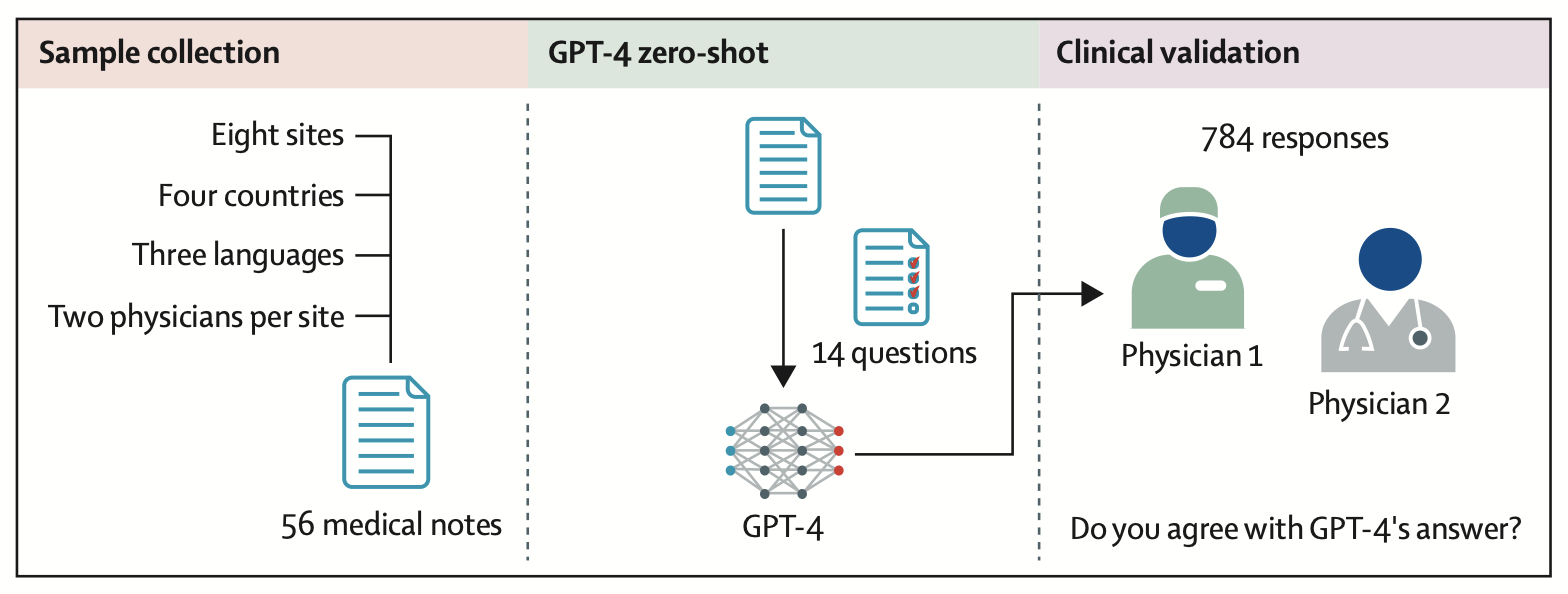 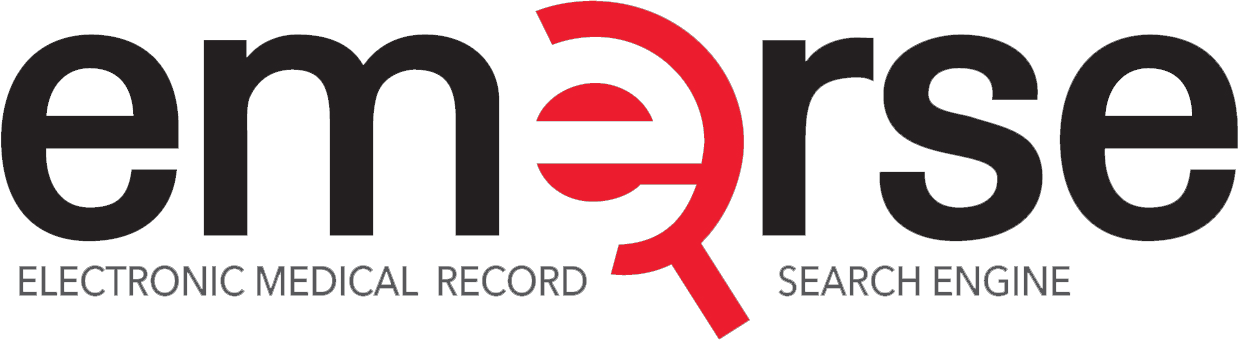 http://project-emerse.org/presentations.html
https://www.thelancet.com/action/showPdf?pii=S2589-7500%2824%2900246-2
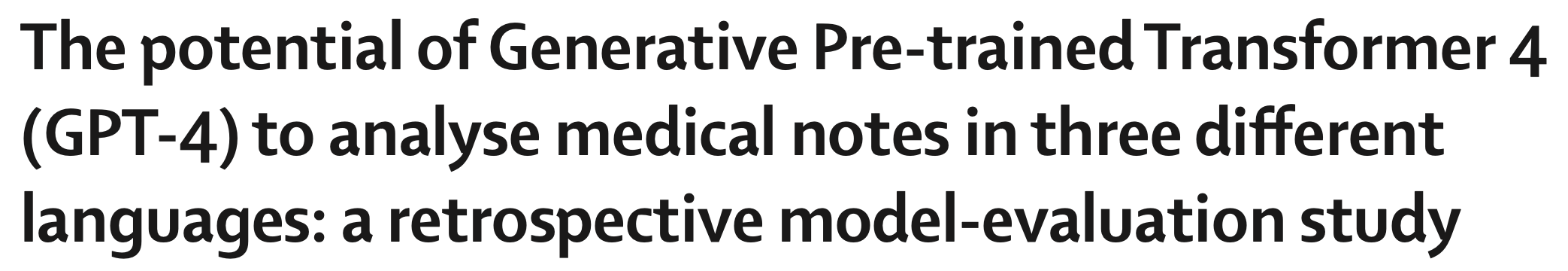 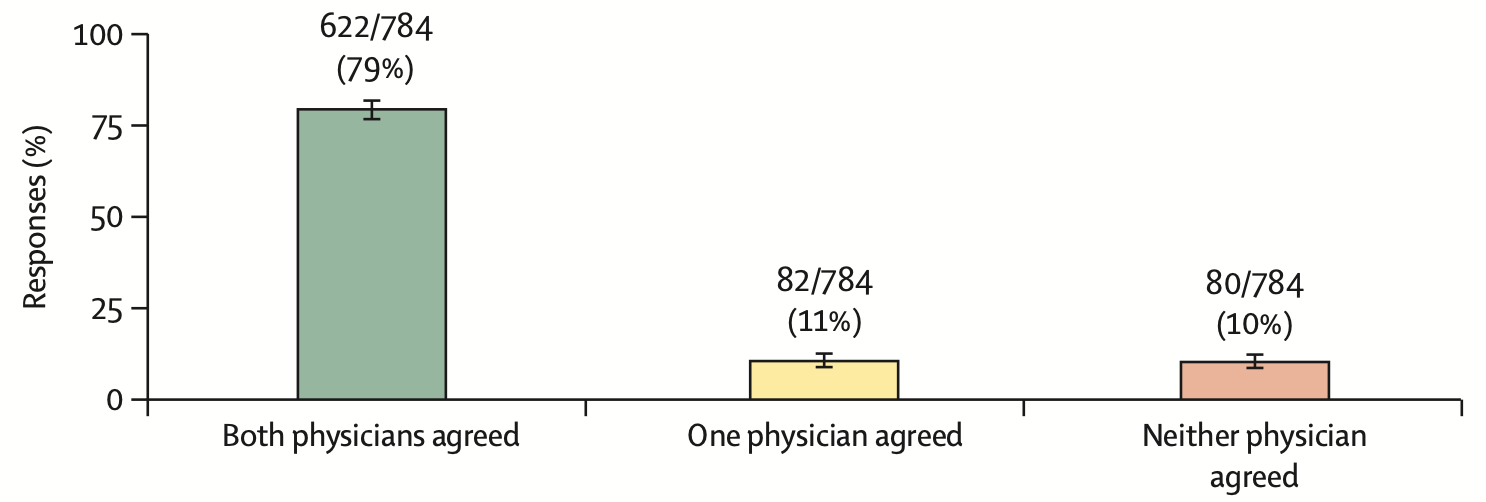 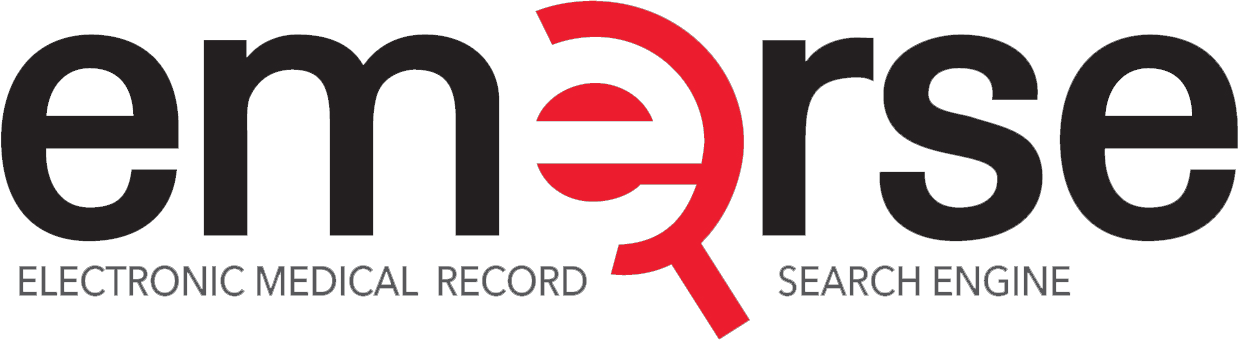 http://project-emerse.org/presentations.html
https://www.thelancet.com/action/showPdf?pii=S2589-7500%2824%2900246-2
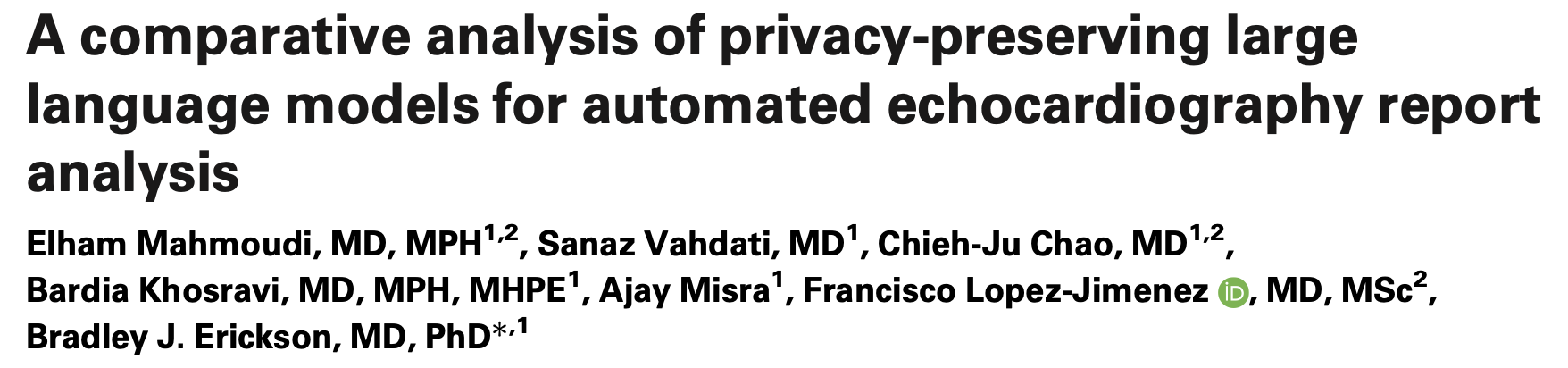 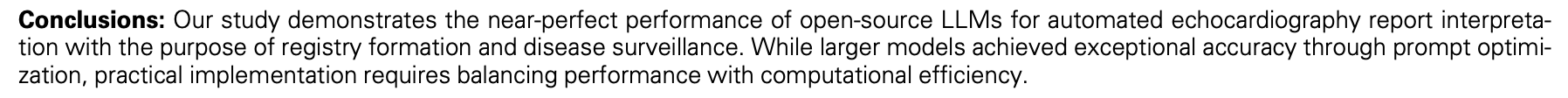 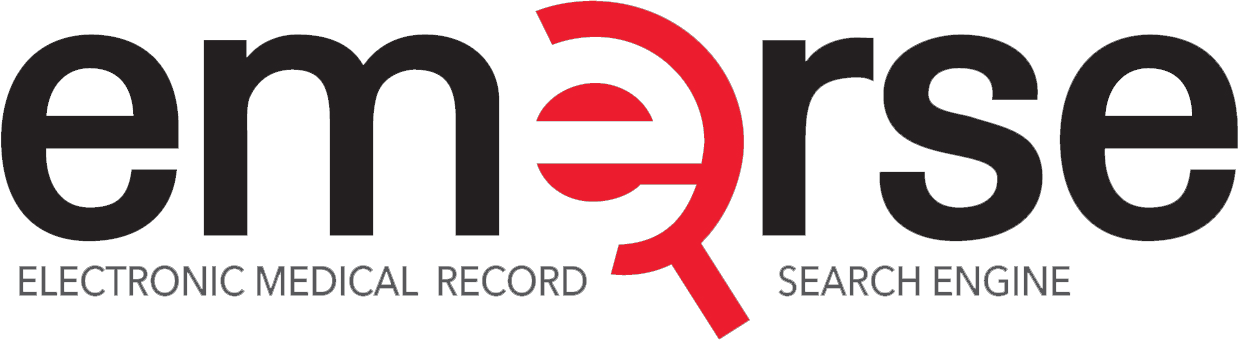 http://project-emerse.org/presentations.html
https://academic.oup.com/jamia/advance-article/doi/10.1093/jamia/ocaf056/8126598
Large language models (LLMs)
Some concerns too

We are moving ahead cautiously
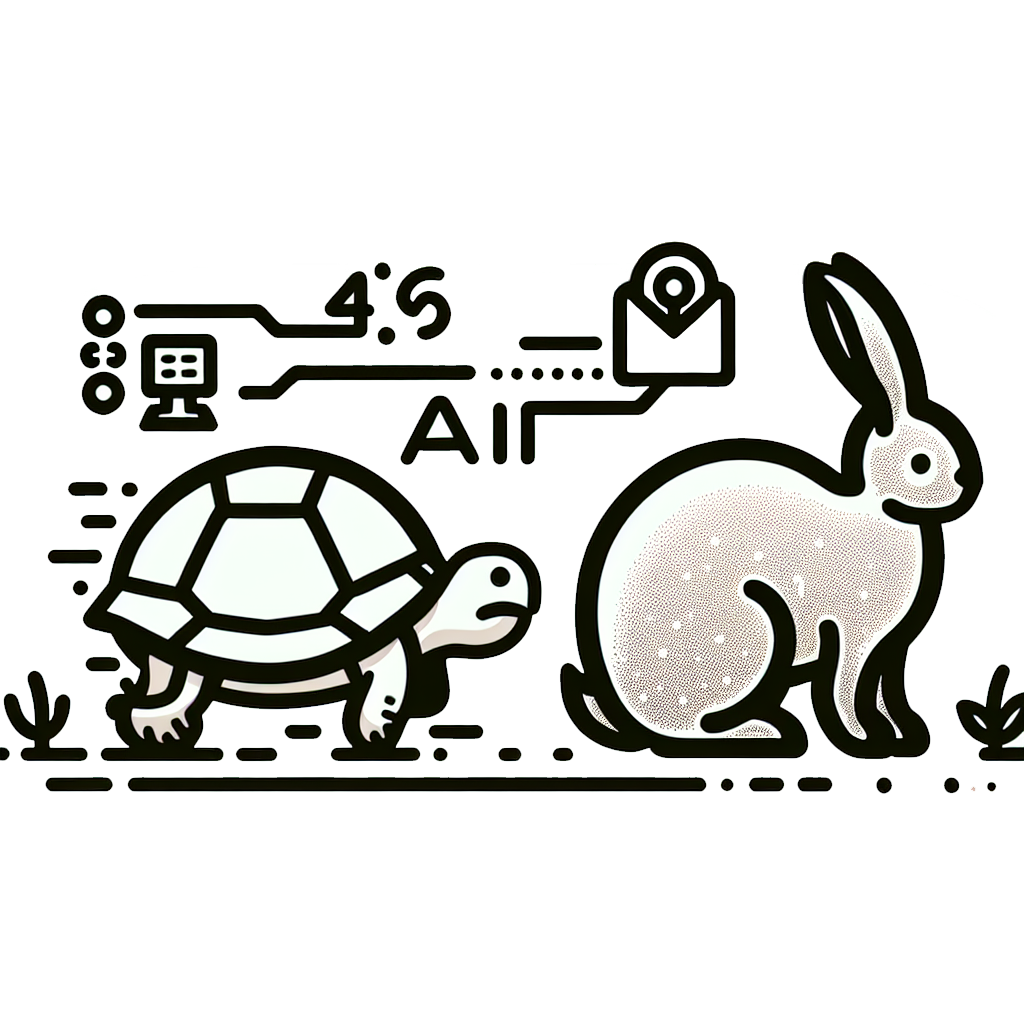 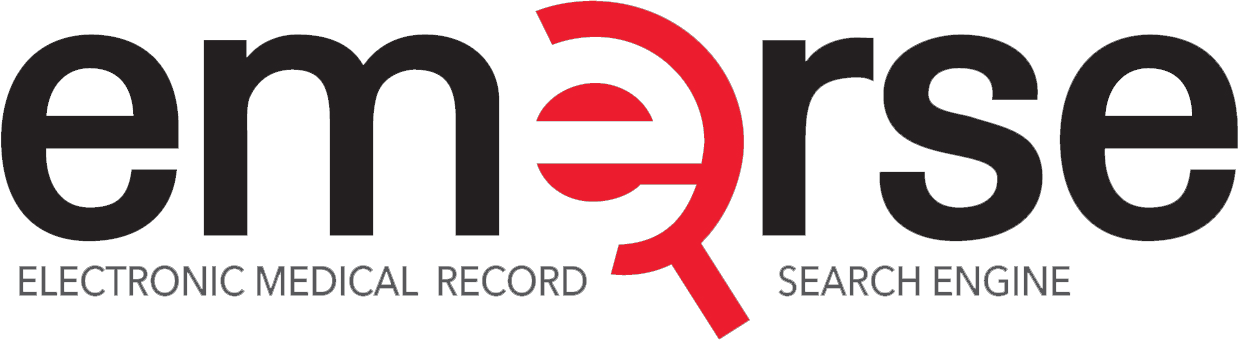 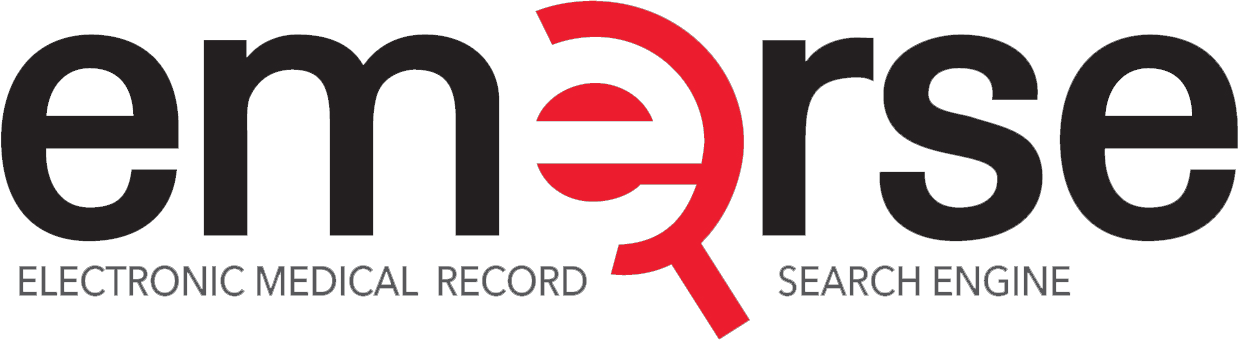 http://project-emerse.org/presentations.html
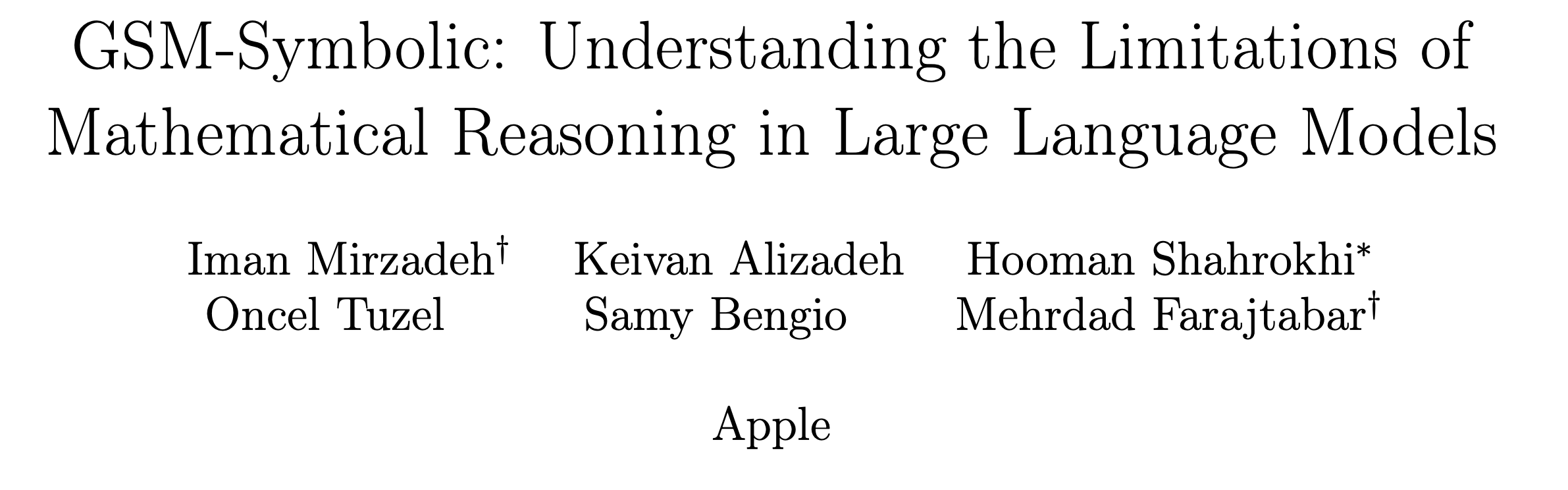 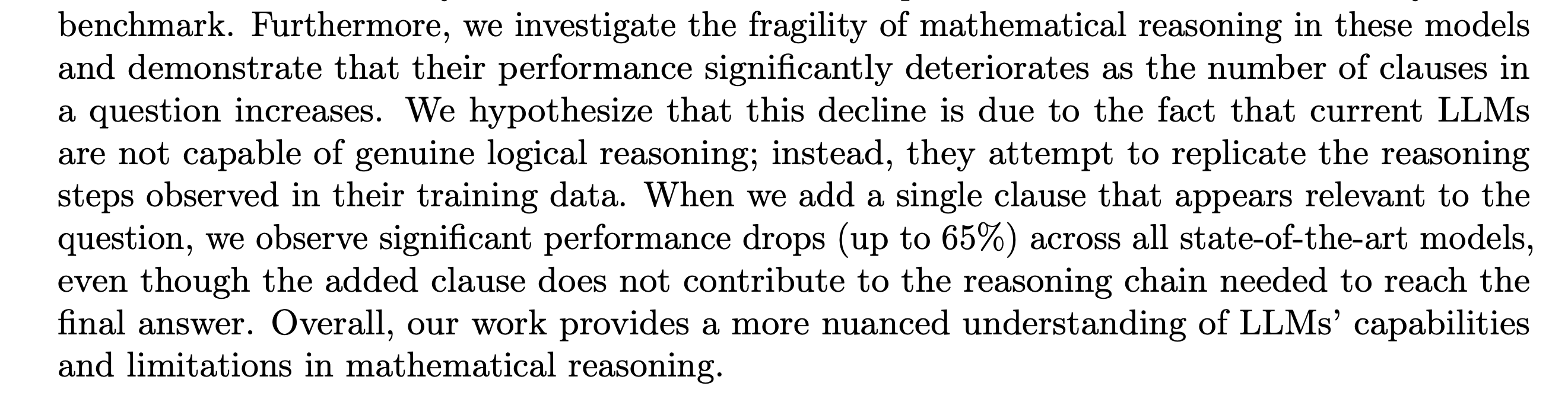 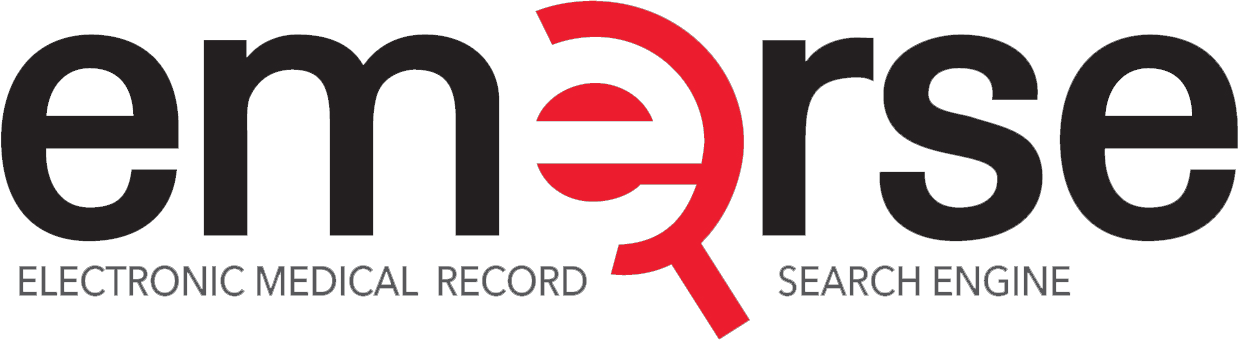 http://project-emerse.org/presentations.html
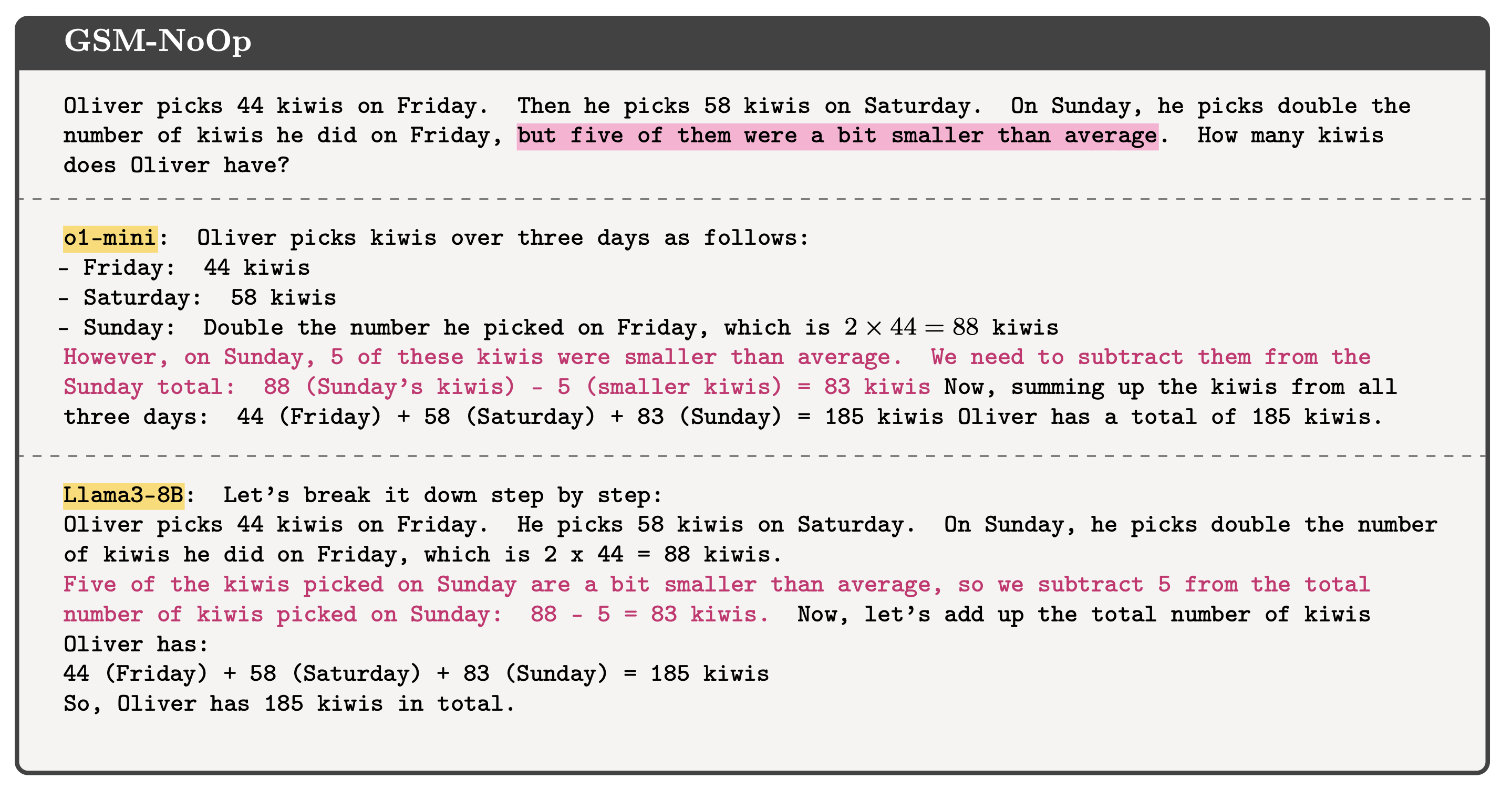 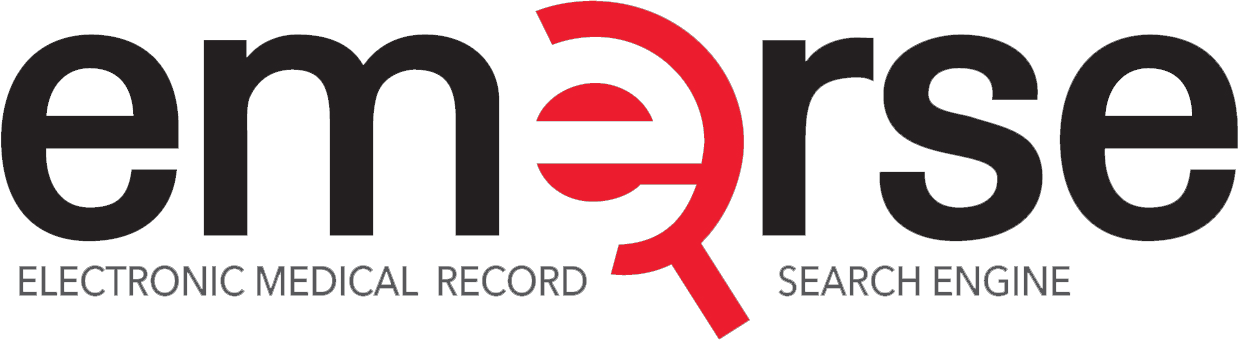 http://project-emerse.org/presentations.html
Counterfactual bias
“…the notion of counterfactual bias is the idea that large language models will often assume that a factual premise in a question by the user is true, even if it’s flat-out wrong.”
Source:
AI can’t handle the truth when it comes to the law
Marketplace Tech
https://www.marketplace.org/shows/marketplace-tech/ai-cant-handle-the-truth-when-it-comes-to-the-law/
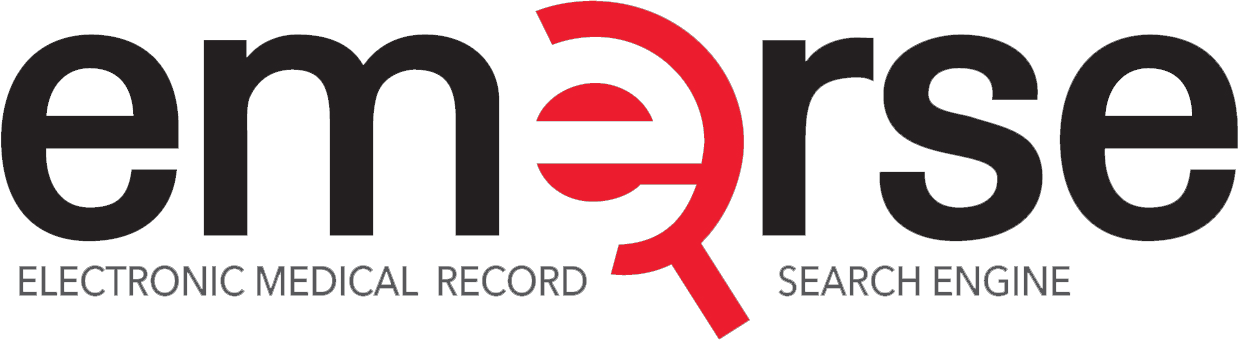 http://project-emerse.org/presentations.html
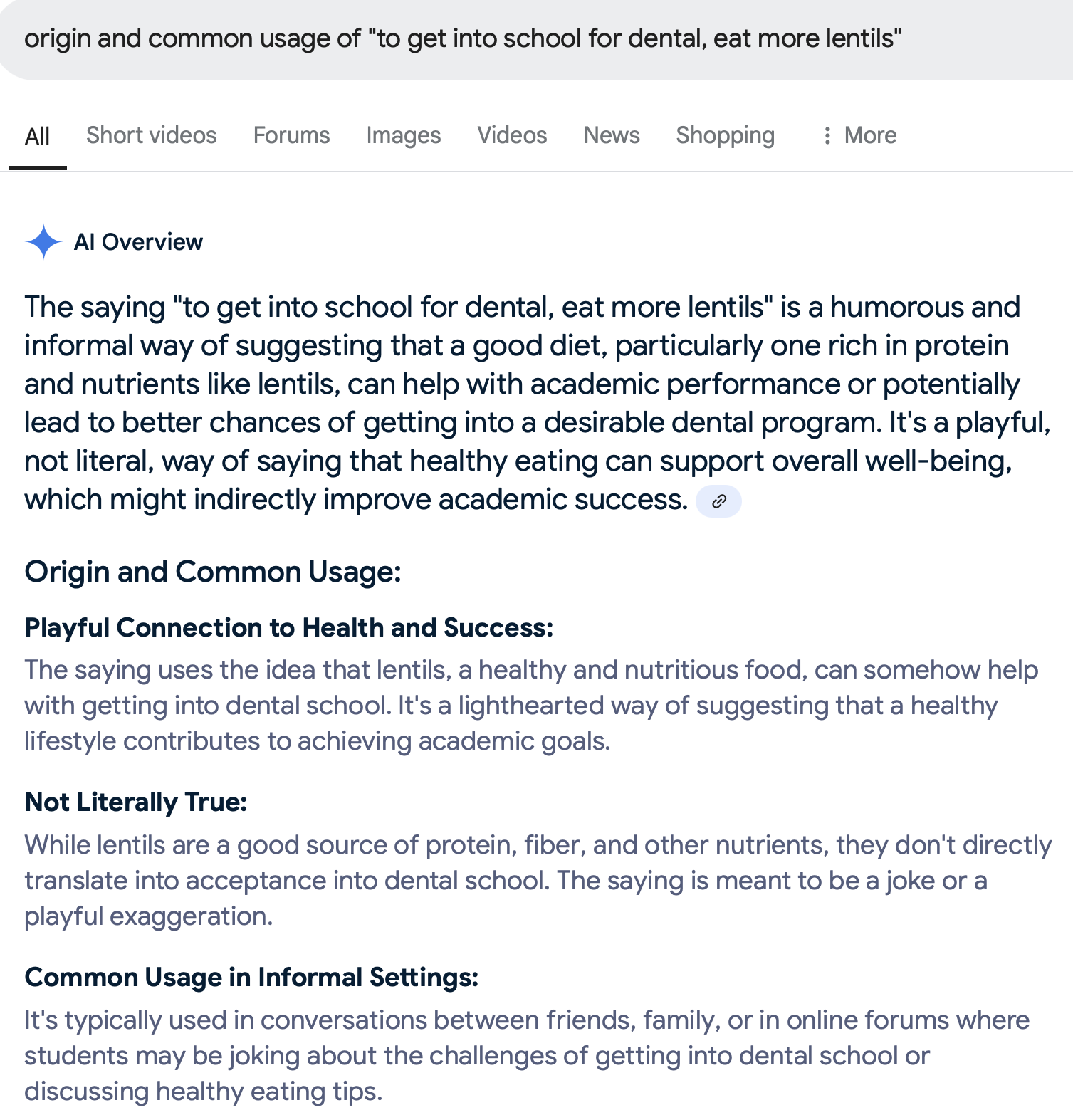 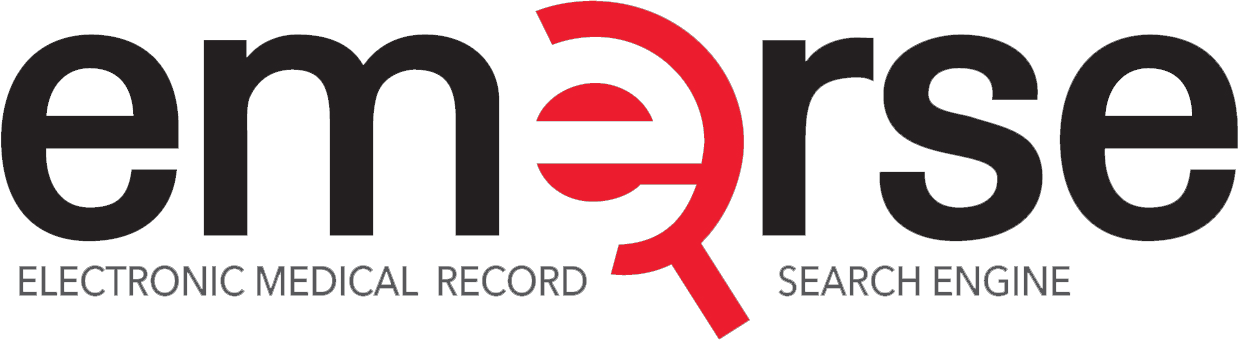 http://project-emerse.org/presentations.html
Counterfactual bias
What does this have to do with clinical notes?

An EMERSE user searched for:

“deleted cesarean”

What is that?
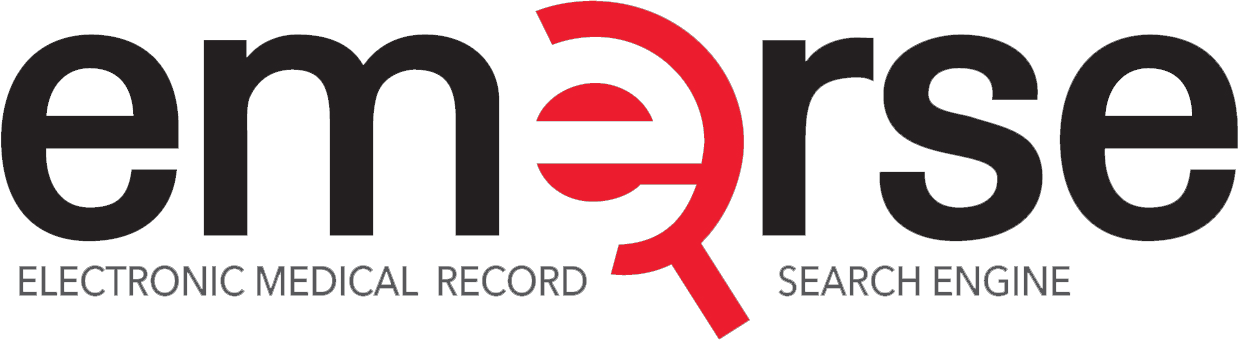 http://project-emerse.org/presentations.html
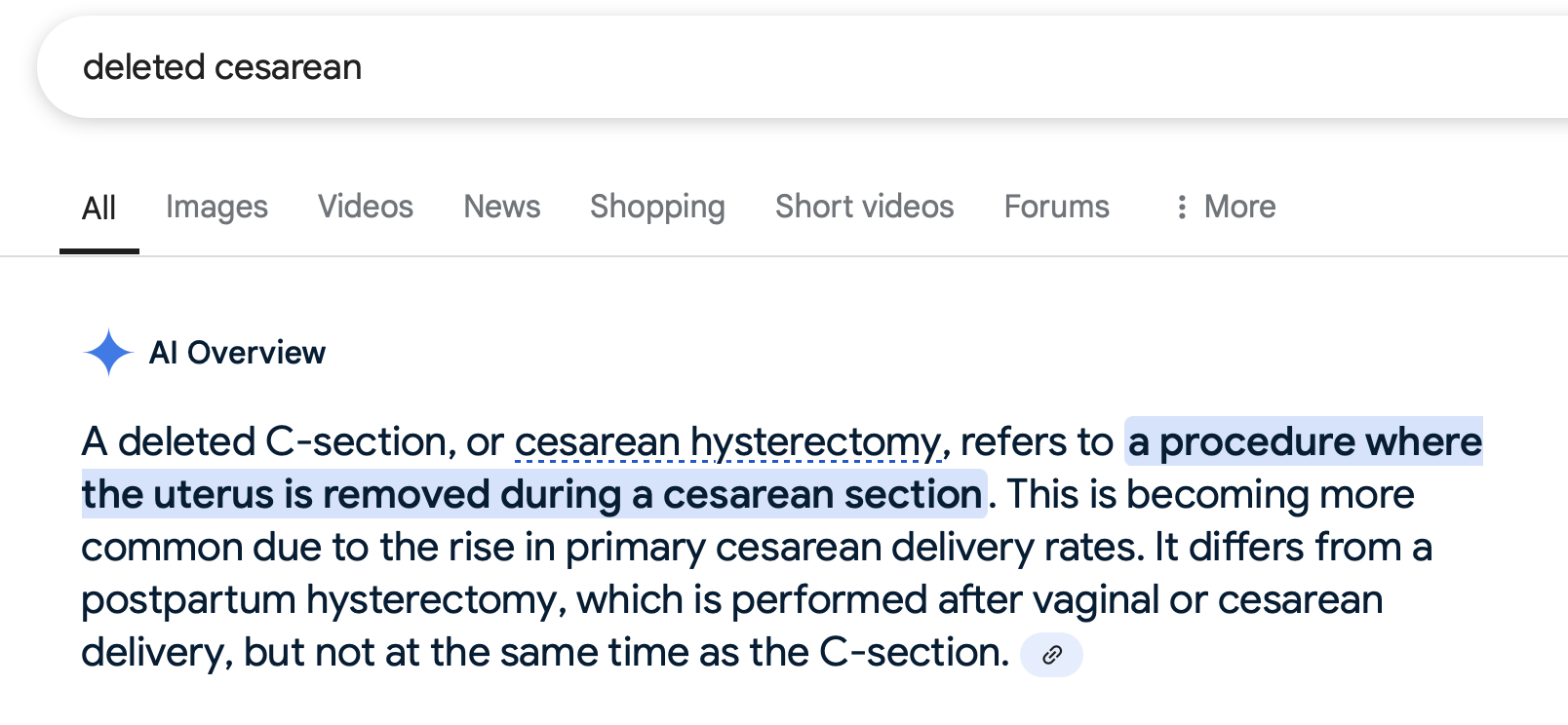 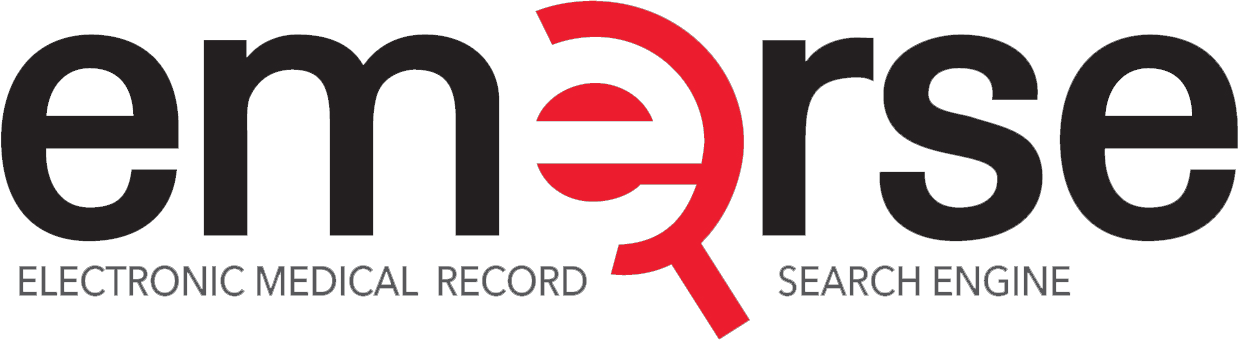 http://project-emerse.org/presentations.html
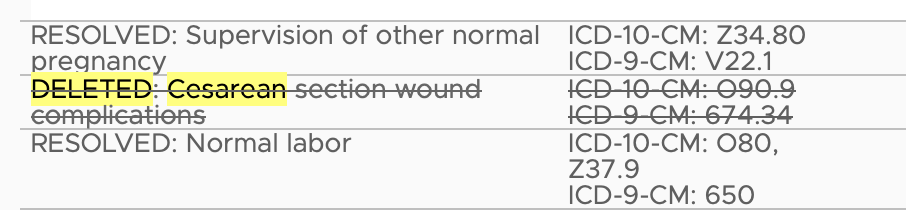 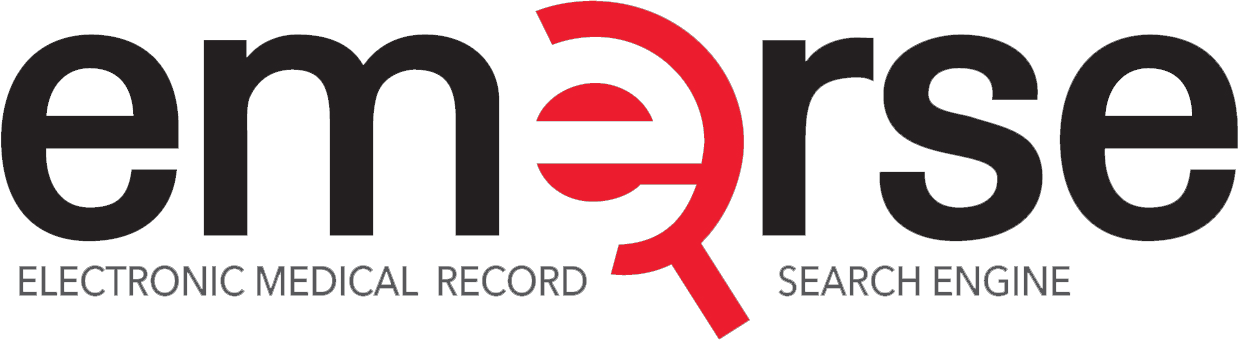 http://project-emerse.org/presentations.html
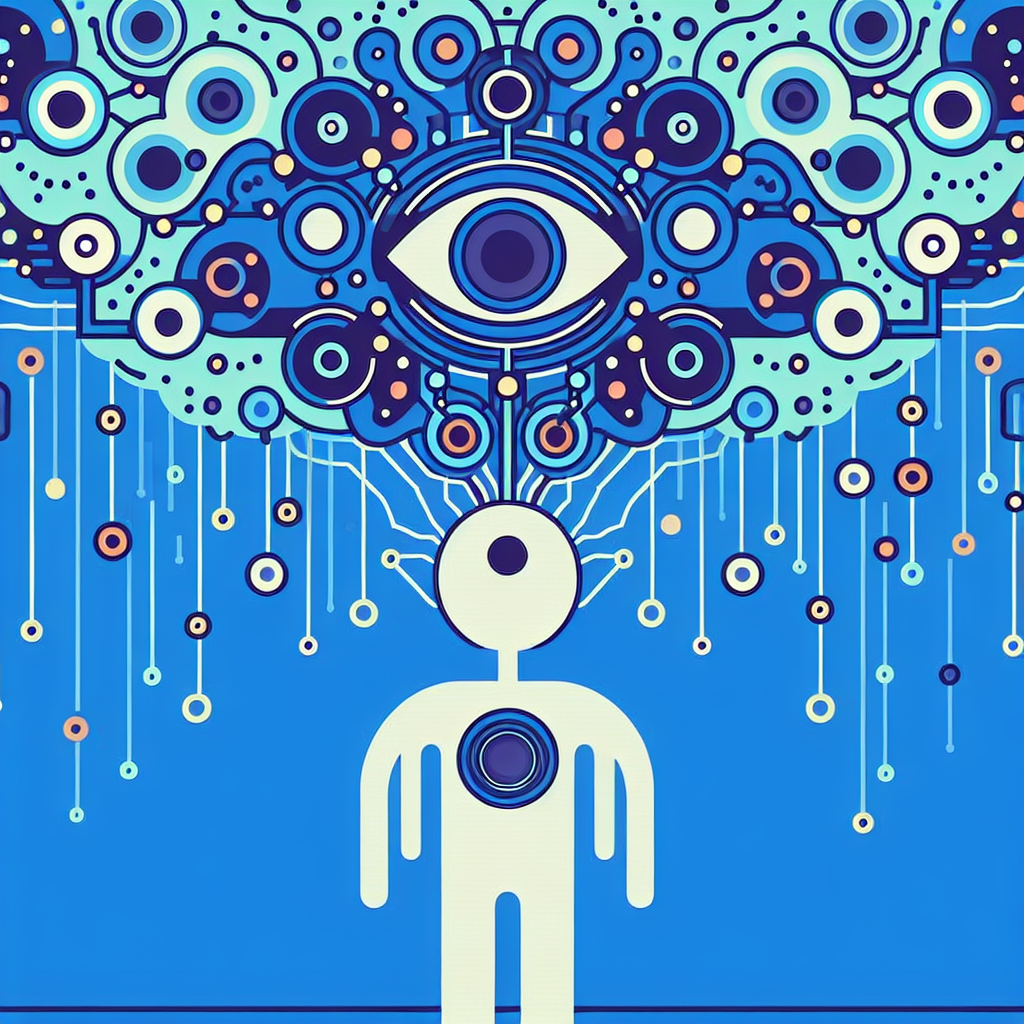 Hallucinations
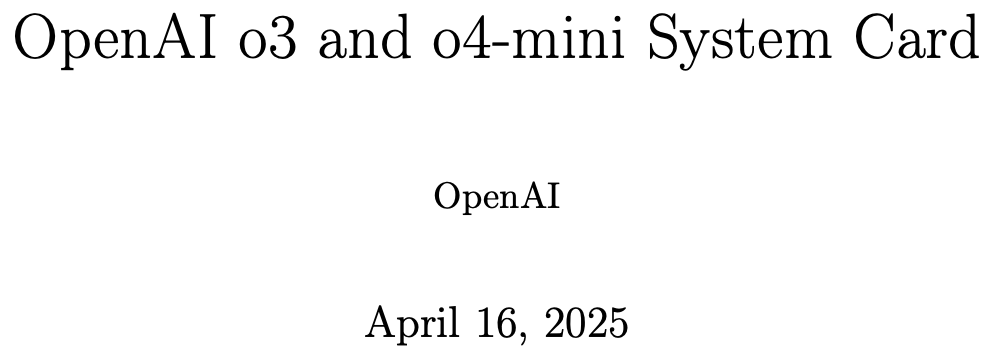 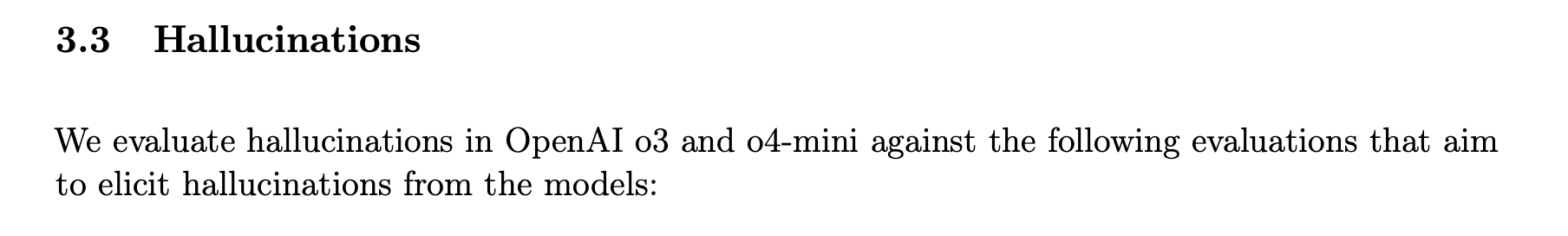 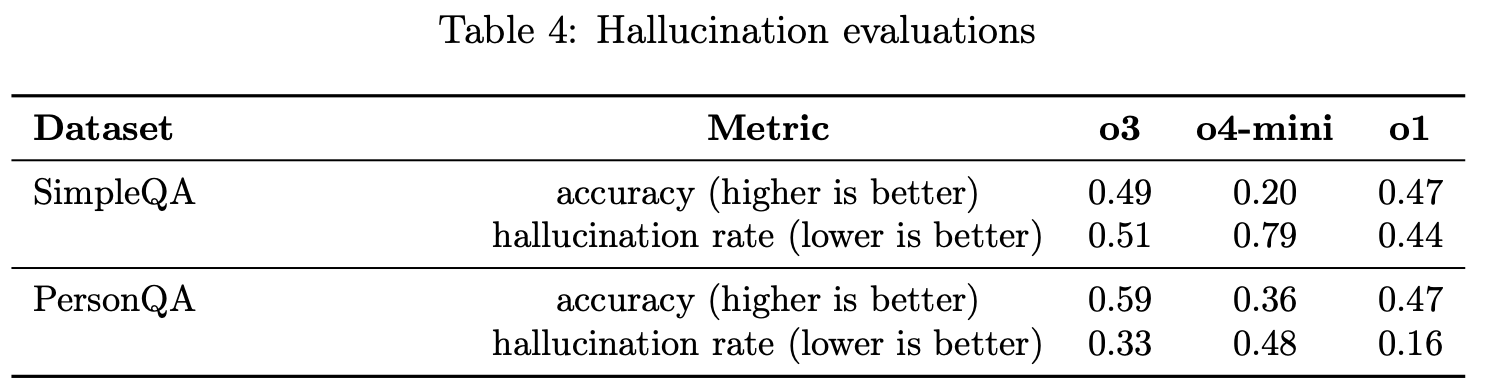 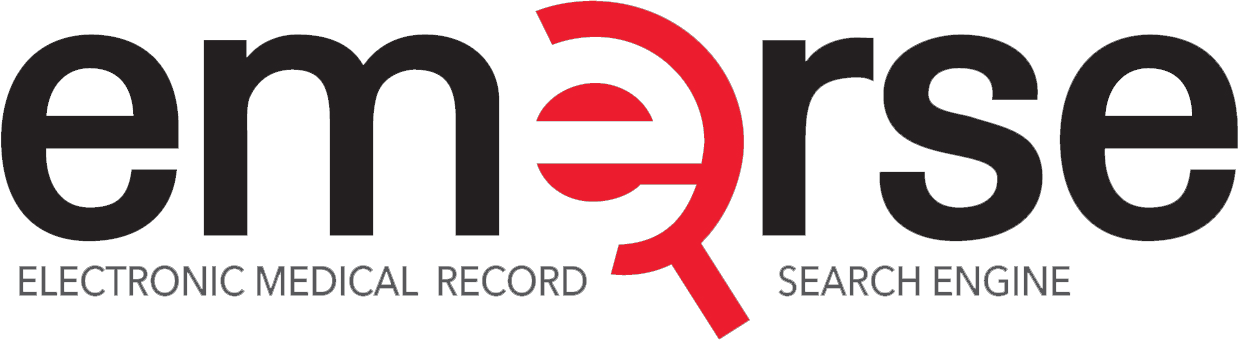 http://project-emerse.org/presentations.html
ECRI (Emergency Care Research Institute) Top 10 technology hazards for 2025:

   
   
   
   
Fire risk from supplemental oxygen
   
   
Poorly managed infusion lines
Harmful medical adhesive products
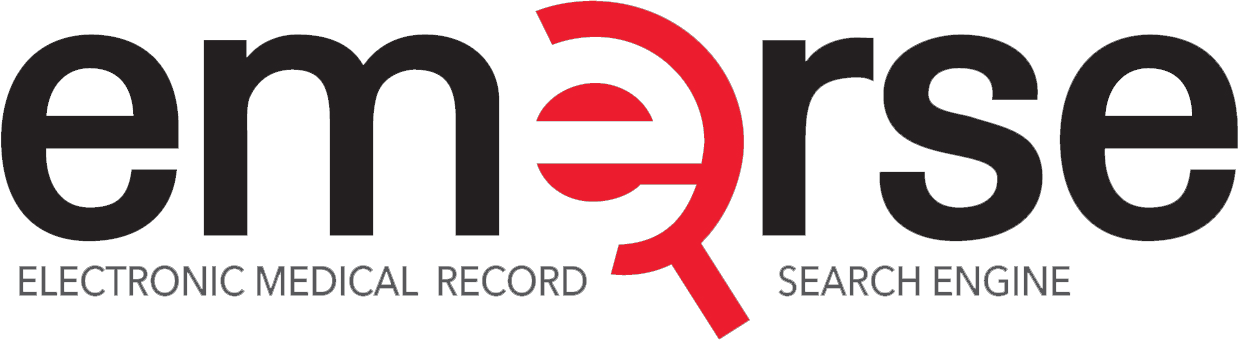 https://home.ecri.org/blogs/ecri-news/artificial-intelligence-tops-2025-health-technology-hazards-list
http://project-emerse.org/presentations.html
ECRI (Emergency Care Research Institute) Top 10 technology hazards for 2025:

Risks with AI-enabled health technologies
Unmet technology support needs for home care patients
Vulnerable technology vendors and cybersecurity threats
Substandard or fraudulent medical devices and supplies
Fire risk from supplemental oxygen
Dangerously low default alarm limits on anesthesia units
Mishandled temporary holds on medication orders
Poorly managed infusion lines
Harmful medical adhesive products
Incomplete investigations of infusion system incidents
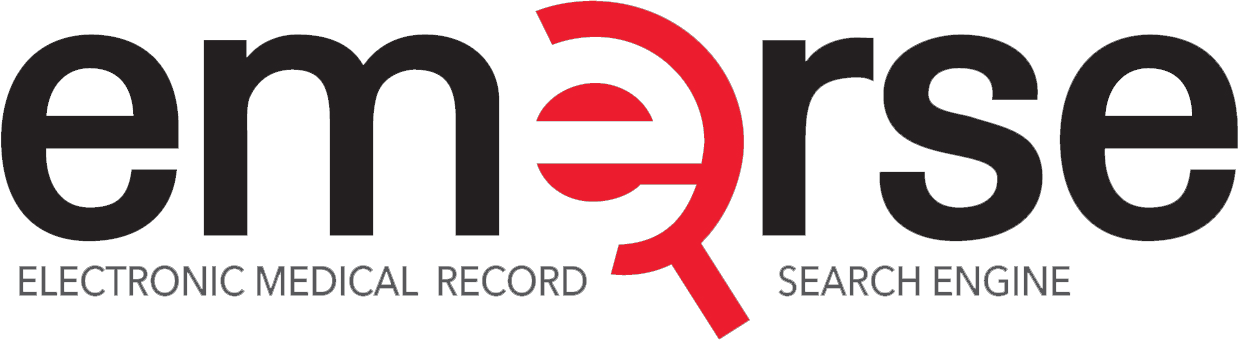 https://home.ecri.org/blogs/ecri-news/artificial-intelligence-tops-2025-health-technology-hazards-list
http://project-emerse.org/presentations.html
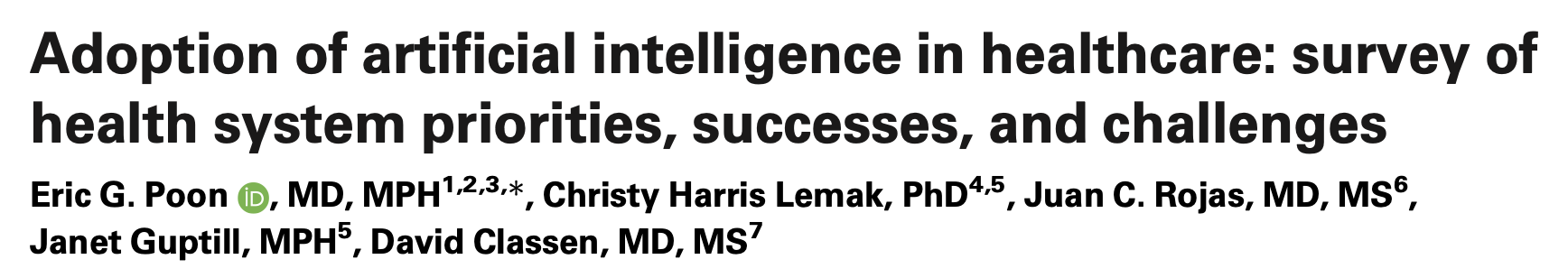 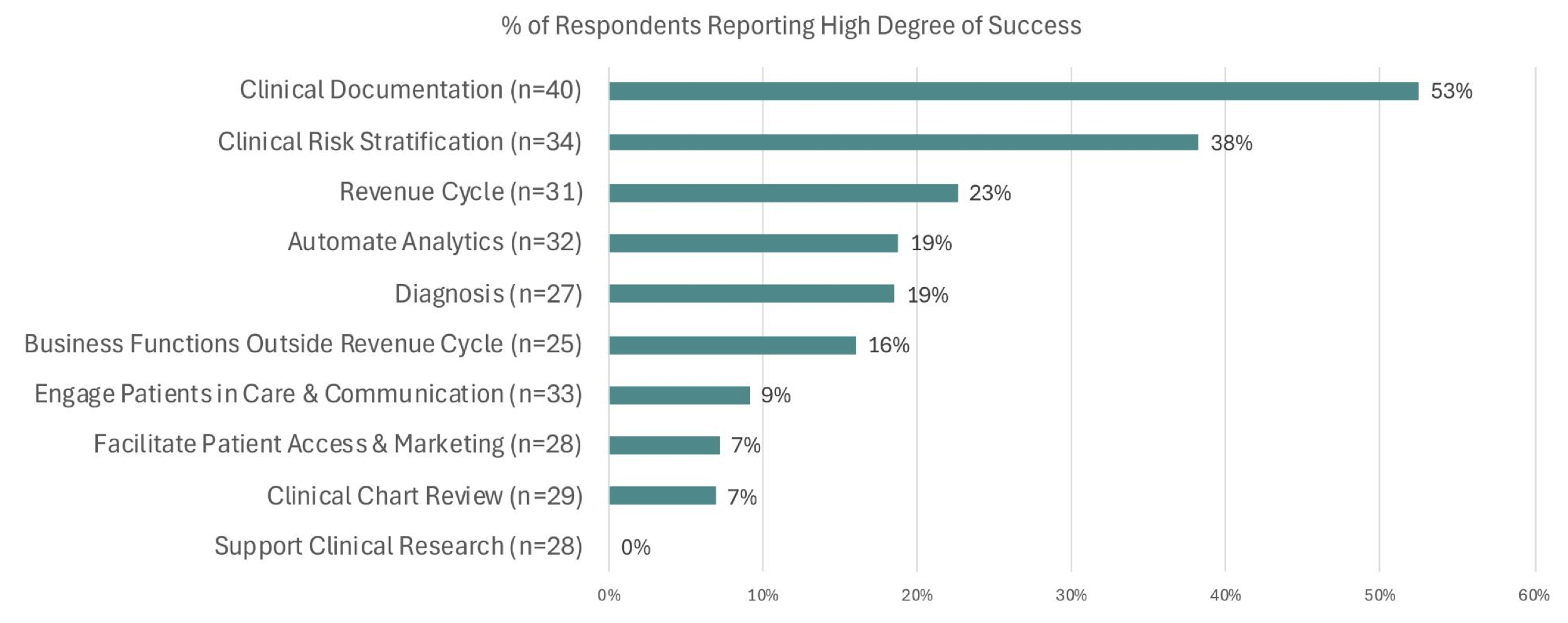 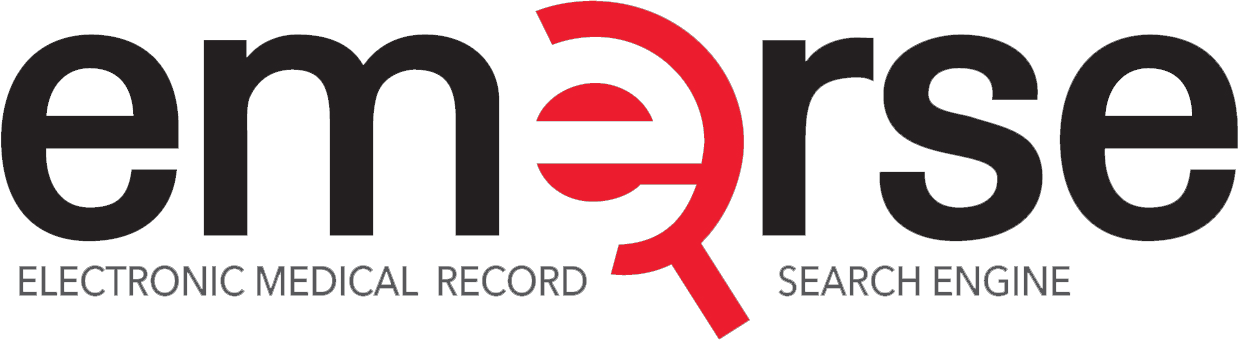 http://project-emerse.org/presentations.html
This sums it up well
“…while AI technologies like ChatGPT have demonstrated promising potential in the field of dentistry, their integration into clinical practice should be approached with significant caution.”
Transforming dental diagnostics with artificial intelligence: advanced integration of ChatGPT and large language models for patient care
https://www.frontiersin.org/journals/dental-medicine/articles/10.3389/fdmed.2024.1456208/full
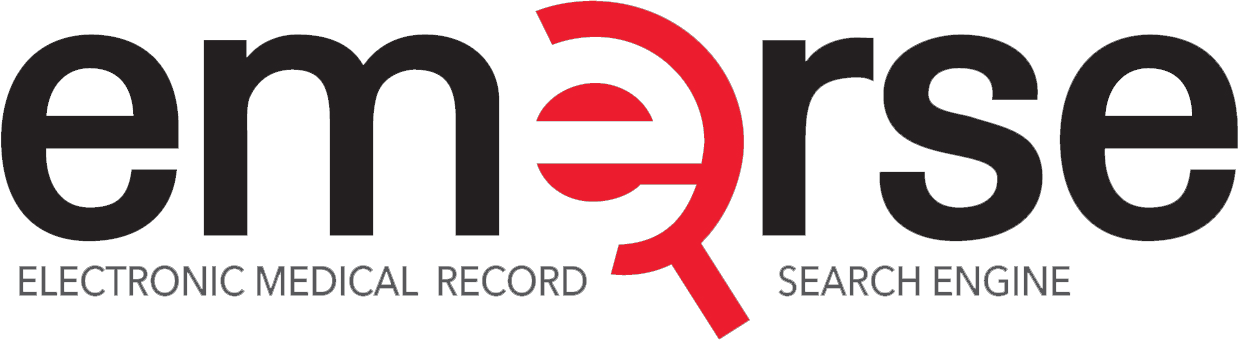 http://project-emerse.org/presentations.html
Thank you
Questions? Comments?

David Hanauer
hanauer@umich.edu
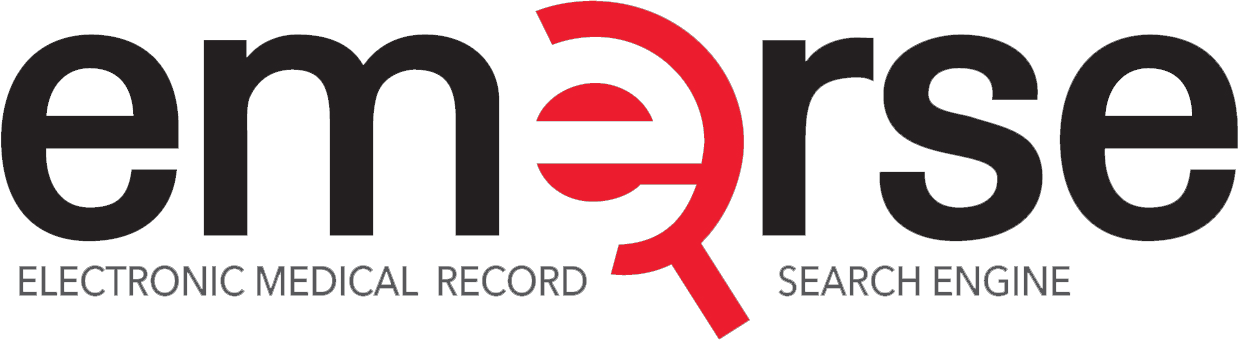 http://project-emerse.org/presentations.html